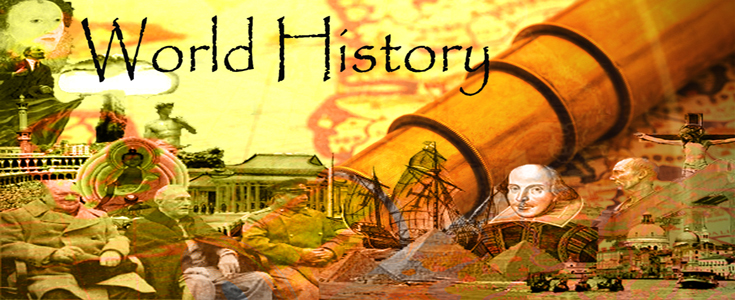 World History OneSOL review!
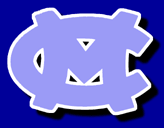 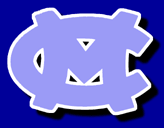 Mind maps!
Early Man and Early Civilization
SOL #2-4
migrated from Africa to Eurasia, Australia, and the Americas
East Africa 100,000 to 400,000 years ago
Homo Sapiens
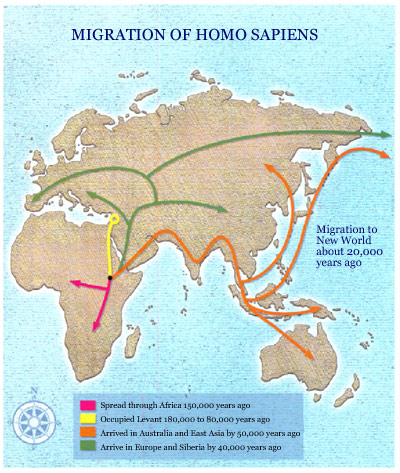 Early humans were hunters and gatherers
STANDARD WHI.2a
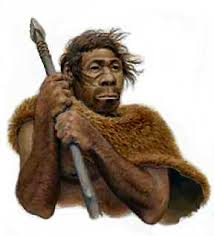 Life in early hunter-gatherer societies was shaped by their physical environment.
Early human societies, through the development of culture, began the process of overcoming the limits set by the physical environment.
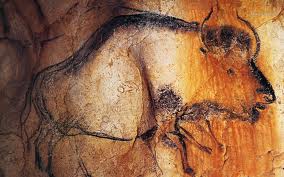 were nomadic, migrating in search of food, water, shelter
STANDARD WHI.2b
invented the first tools, including simple weapons
created “cave art.”
learned how to make and use fire
lived in clans
Paleolithic Era (Old Stone Age)
developed oral language
developed agriculture (domesticated plants and animals)
developed weaving skills
Neolithic Era (New Stone Age)
used advanced tools
made pottery
STANDARD WHI.2c
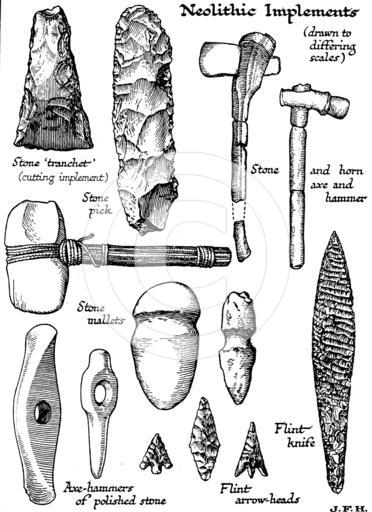 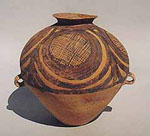 The beginning of agriculture, including permanent settlements, was a major step in the advance of civilization.
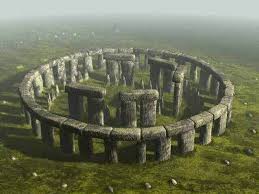 Archaeologists continue to find and interpret evidence of early humans and their lives.
Stonehenge is an example of an archaeological site in England
apply scientific tests, such as carbon dating, to analyze fossils and artifacts
Aleppo and Jericho are examples of early cities in the Fertile Crescent
STANDARD WHI.2d
study past cultures by locating and analyzing human remains, settlements, fossils, and artifacts
Çatalhöyük is an example of a Neolithic settlement currently under excavation in Anatolia
Archaeologists
Mesopotamian civilization: Tigris and Euphrates River Valleys
Indian civilization: Indus River Valley
River valley civilizations3500 to 500 b.c. [b.c.e.]
Chinese civilization: Huang He Valley
Egyptian civilization: Nile River Valley and Nile Delta
STANDARD WHI.3a
During the New Stone Age, permanent settlements appeared in river valleys and around the Fertile Crescent.
These river valleys offered rich soil and irrigation water for agriculture, and they tended to be in locations easily protected from invasion by nomadic peoples.
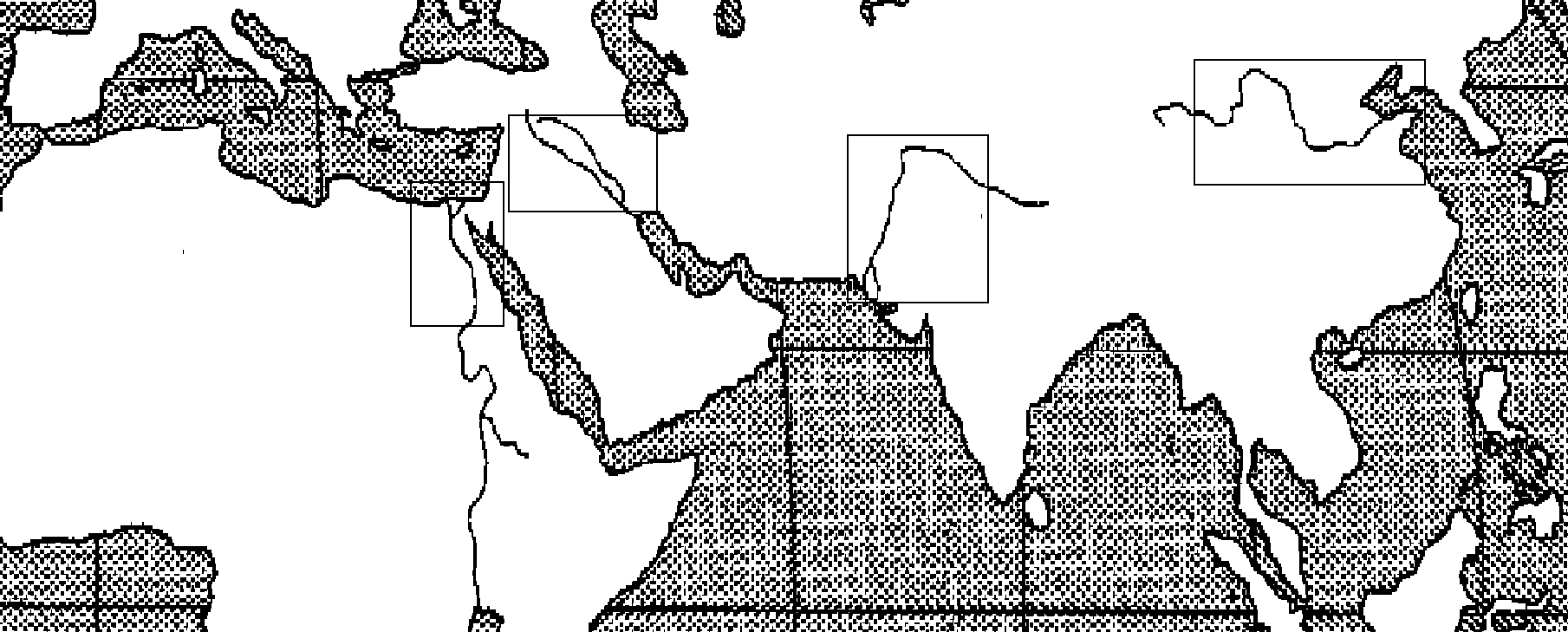 Mesopotamian
Civilization
Chinese 
civilization
Indian 
civilization
Egyptian 
civilization
Indian Ocean
Black Sea
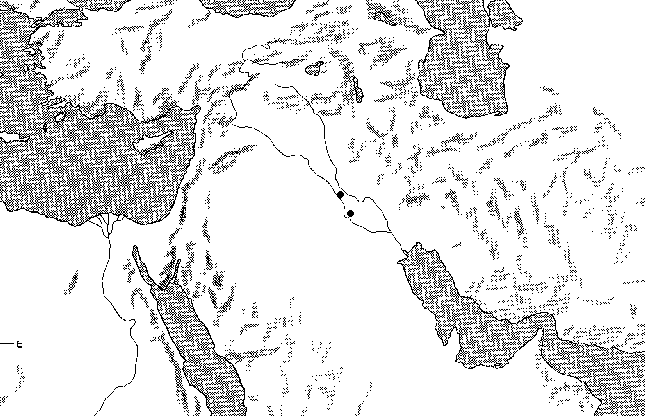 Asia Minor
(Anatolia)
the Fertile Crescent
Mesopotamia
Mediterranean Sea
Tigris River
Euphrates River
Nile River
Delta
Nile River
Arabian Peninsula
[Speaker Notes: Black Sea]
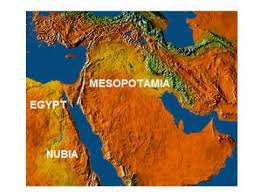 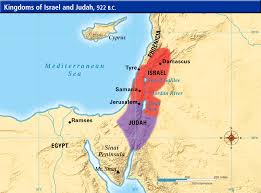 River valleys provided water and rich soil for crops as well as protection from invasion.
Nubia was located on the upper (southern) Nile River (Africa).
STANDARD WHI.3a
Hebrews settled between the Mediterranean Sea and the Jordan River Valley (part of Fertile Crescent in Southwest Asia).
Phoenicians settled along the Mediterranean coast (part of Fertile Crescent in Southwest Asia)
Other early civilizations (about 2000 to 500 b.c. [b.c.e.])
Rigid class system where slavery was accepted
Development of social patterns
Development of political patterns
World’s first states (i.e., city-states, kingdoms, empires)
Hereditary rulers: Dynasties of kings, pharaohs
STANDARD WHI.3b
Centralized government, often based on religious authority
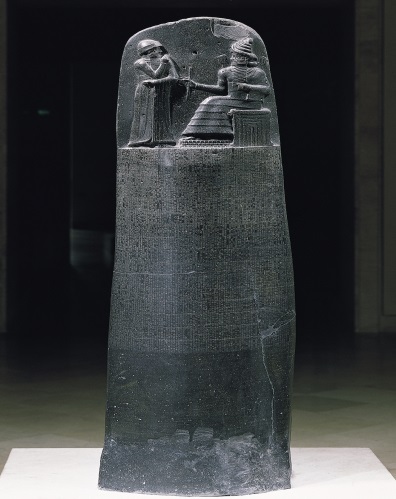 River valleys were the “Cradles of Civilization.” Early civilizations made major contributions to social, political, and economic progress.
Written law codes (e.g., Ten Commandments, Code of Hammurabi)
Development of the world’s first cities
Increasing trade along rivers and by sea (Phoenicians)
Development of economic patterns
Increasing agricultural surplus: Better tools, plows, irrigation
Development of the practice of slavery within most cultures in the ancient world, taking various forms
STANDARD WHI.3b
Use of metal (e.g., bronze, iron) tools and weapons
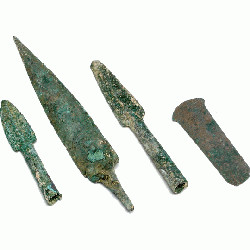 River valleys were the “Cradles of Civilization.” Early civilizations made major contributions to social, political, and economic progress.
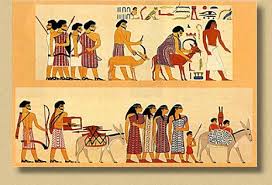 Religion was a major part of life in all early civilizations.
STANDARD WHI.3c
Polytheism was practiced by most early civilizations.
Development of religious traditions
Monotheism was practiced by the Hebrews.
The monotheism of Abraham became the foundation of Judaism, Christianity, and Islam—religions that changed the world. The Hebrews were the first to become monotheists.
Abraham- Father of Judaism
Moses- lead Hebrews on Exodus out of Egypt
Jerusalem- Capital city- Temple to God
Origins of Judaism
Spread of Judaism
Exile- to Babylon 
Diaspora- the spreading
STANDARD WHI.3d
Torah, which contains the written records and beliefs of the Jews
Beliefs, traditions, and customs of Judaism
Ten Commandments, which state moral and religious conduct
Belief in one God (monotheism)
Pictograms: Earliest written symbols
Language and writing
Hieroglyphics: Egypt
STANDARD WHI.3e
Alphabet: Phoenicia
Cuneiform: Sumer
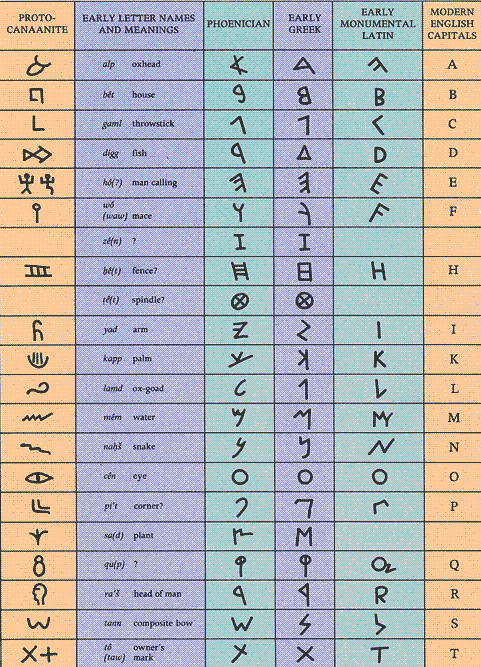 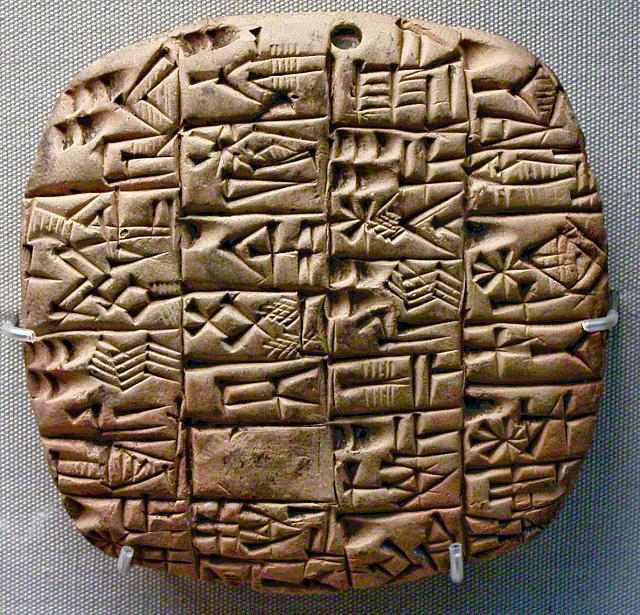 Language and writing were important cultural innovations.
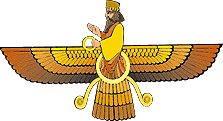 Built on earlier Central Asian and Mesopotamian civilizations, Persia developed the largest empire in the world.
Zoroastrianism was the main Persian religion, although other religions were tolerated
STANDARD WHI. 4a
Construction of road system
Practice of Zoroastrianism
Religion of Persia
Belief in two opposing forces in the universe- Good vs Evil
Persian Empire
Tolerance of conquered peoples
Development of an imperial bureaucracy
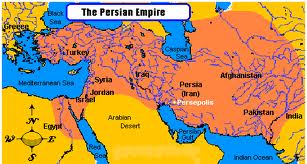 Mountain passes in the Hindu Kush provided migration routes into the Indian subcontinent.
Physical barriers, such as the Himalayas, the Hindu Kush, and the Indian Ocean, made invasion difficult.
Physical geography of India
Classical Indian civilization began in the Indus River Valley, spread to the Ganges River Valley, and then spread throughout the Indian subcontinent. This spread continued with little interruption because of the geographic location.
The Indus and Ganges were the important rivers in the Indian subcontinent.
STANDARD WHI.4b
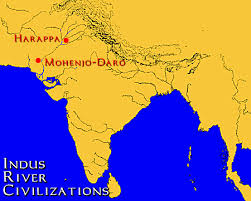 Harappa and Mohenjo-Daro- Earliest cities in India
Indus River Valley civilization
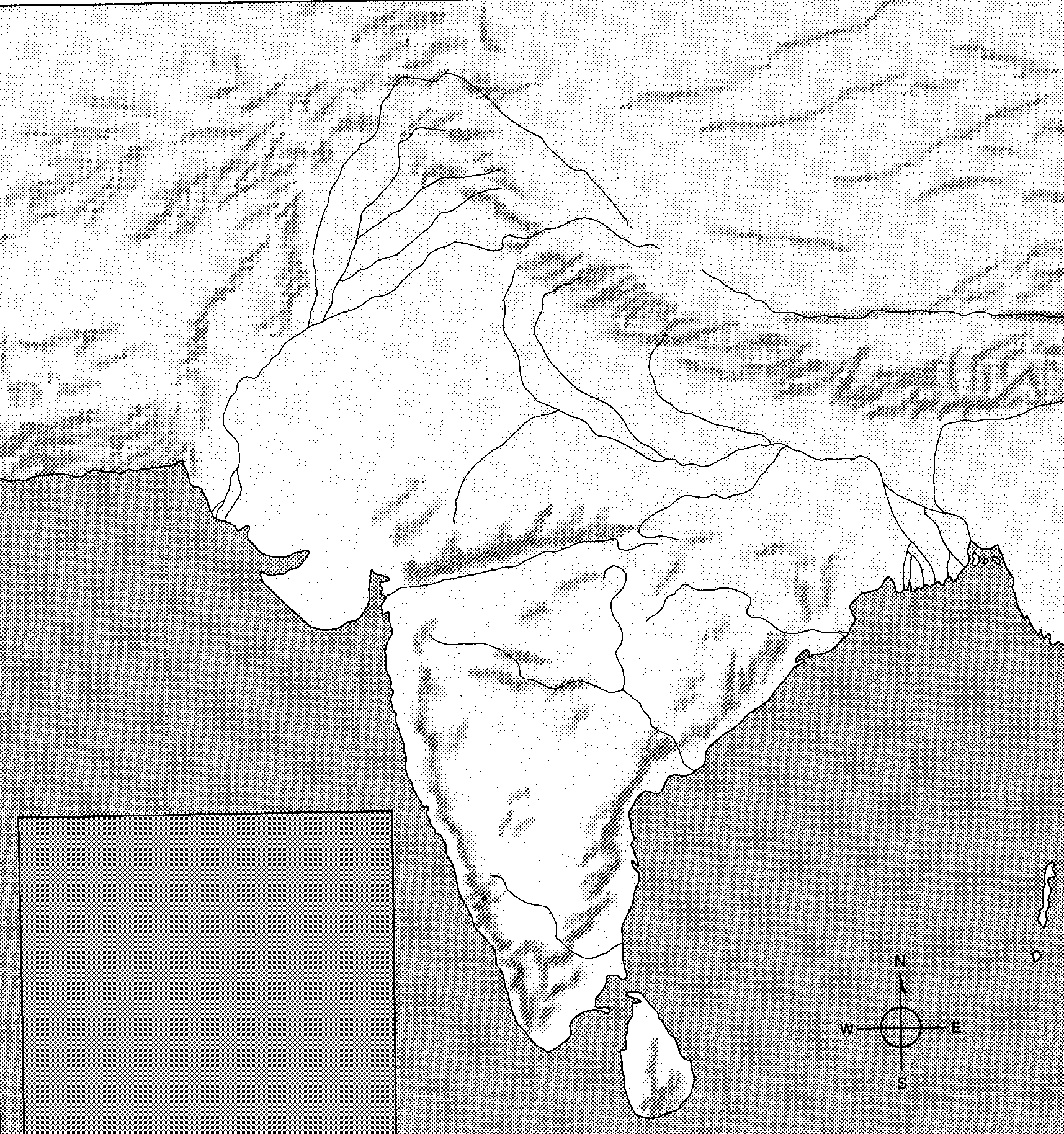 Himalayas
Hindu Kush
Indus River
Harappa
Ganges River
Mohenjo-Daro-
Indian Ocean
-Migration, assertion of dominance
-Caste system, which influenced all social interactions and choices of occupations
-Golden Age of classical Indian culture
-Contributions: Mathematics (concept of zero), medical advances (setting bones), astronomy (concept of a round earth), new textiles, literature
Aryans (Indo-Aryans)
Mauryan Empire - Asoka
STANDARD WHI .4b
Gupta Empire
Indo-Aryan people migrated into the area, creating a structured society (caste system) and blending their beliefs with those of the indigenous people.
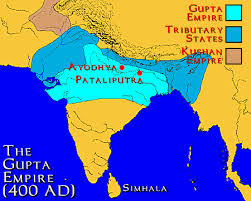 -Continued political unification of much of India
-Contributions: Spread of Buddhism, free hospitals, veterinary clinics, good roads
During the Golden Age of classical Indian culture, Indian people made significant contributions to world civilization.
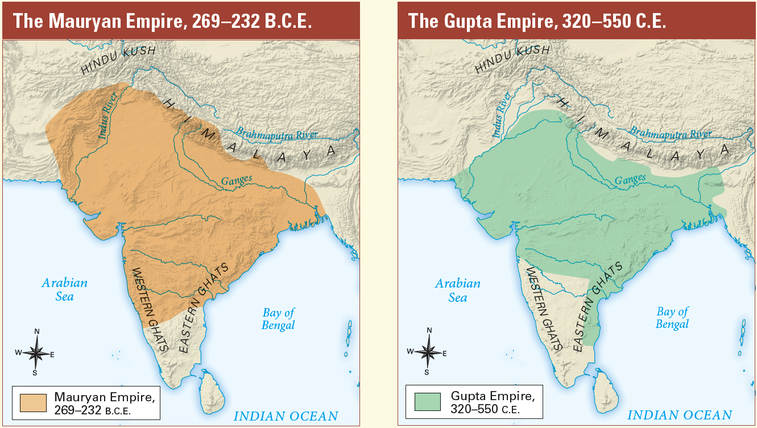 Karma: Knowledge that all thoughts and actions result in future consequences
Belief in many forms of one God
Hinduism
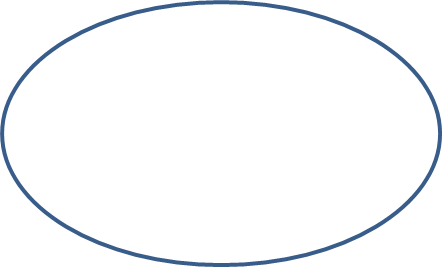 Vedas and Upanishads: Sacred writings
Reincarnation: Rebirth based upon karma
STANDARD WHI.4c
Spread along major trade routes
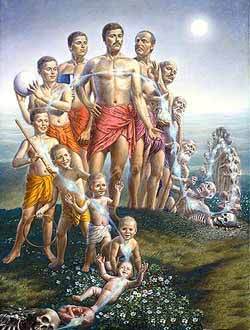 Hinduism was an important contribution of classical India.

Hinduism influenced Indian society and culture and is still practiced in India today.
Buddhism was founded by Siddhartha Gautama in a part of India that is in present-day Nepal.

Buddhism became a major faith when Asoka sent missionaries throughout Asia.
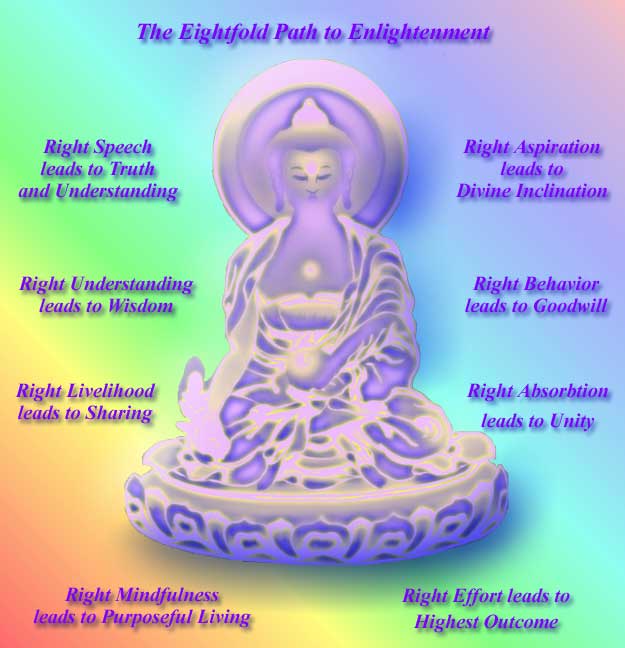 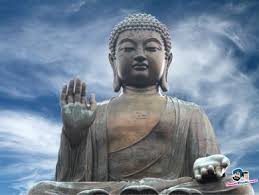 Founder: Siddhartha Gautama (Buddha)
STANDARD WHI.4d
Eightfold Path to Enlightenment
Asoka’s missionaries and their writings spread Buddhism from India to China and other parts of Asia.
Buddhism
Four Noble Truths
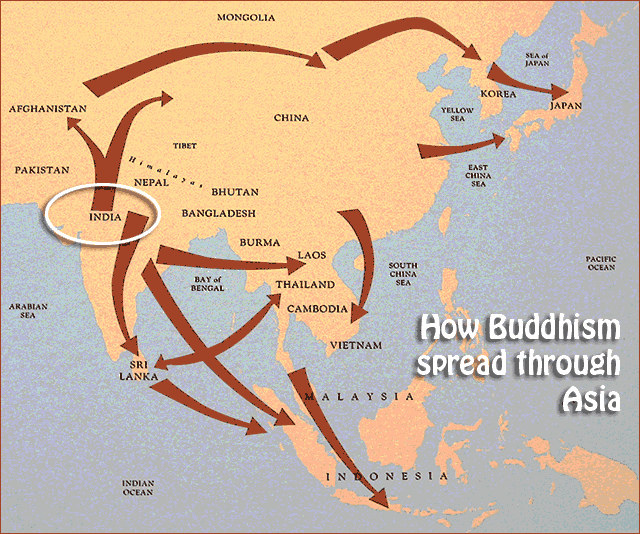 The Silk Road facilitated trade and contact between China and other cultures as far away as Rome.
China was governed by a succession of ruling families called dynasties. Chinese rulers were considered divine, but they served under a Mandate of Heaven only as long as their rule was just.
Early China
Contributions of classical China
Civil service system
Paper
Porcelain
Silk
Migratory invaders raided Chinese settlements from the north. Qin Shi Huangdi built the Great Wall as a line of defense against invasions.
STANDARD WHI.4e
Classical China was centered on the Huang He (Yellow River) and was geographically isolated. Invaders entered China from the north. The Great Wall was built for China’s protection.
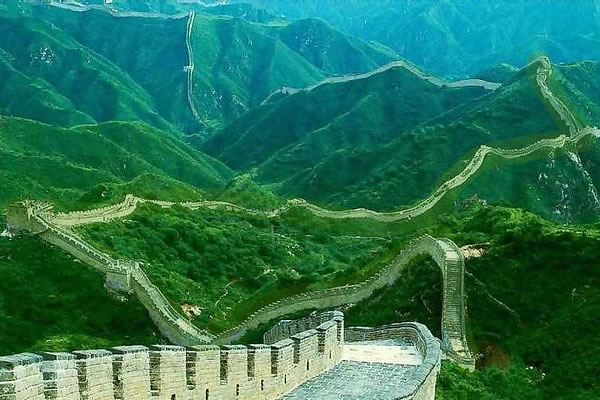 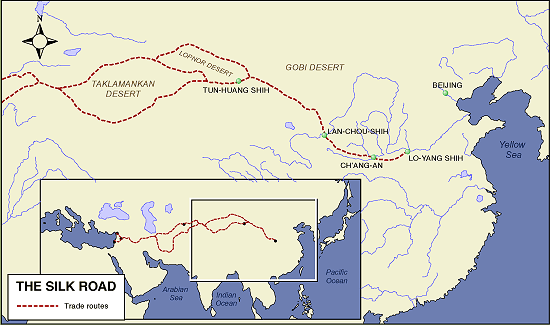 Chinese culture began around 1500 b.c. (b.c.e.). Of Chinese contributions to civilization, Confucianism and Taoism are among the most noted.
Impact of Taoism in forming Chinese culture and values
Taoism
Yin and yang represented opposites for Confucianism and Taoism.
Chinese forms of Buddhism spread throughout Asia.
Humility
Simple life and inner peace
Harmony with nature
STANDARD WHI.4f
Belief that humans are good, not bad
Respect for elders
Code of politeness (still used in Chinese society today)
Emphasis on education
Ancestor worship
Impact of Confucianism in forming the social order in China
Confucianism
The Greeks!
SOL #5
Aegean Sea
Balkan and Peloponnesus peninsula­, Europe, Asia Minor
Physical geography of the Aegean Basin
Mediterranean Sea
Black Sea, Dardanelles
Athens, Sparta, Troy
Macedonia
STANDARD WHI.5a
The physical geography of the Aegean Basin shaped the economic, social, and political development of Greek civilization.
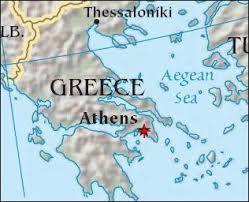 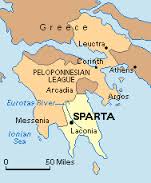 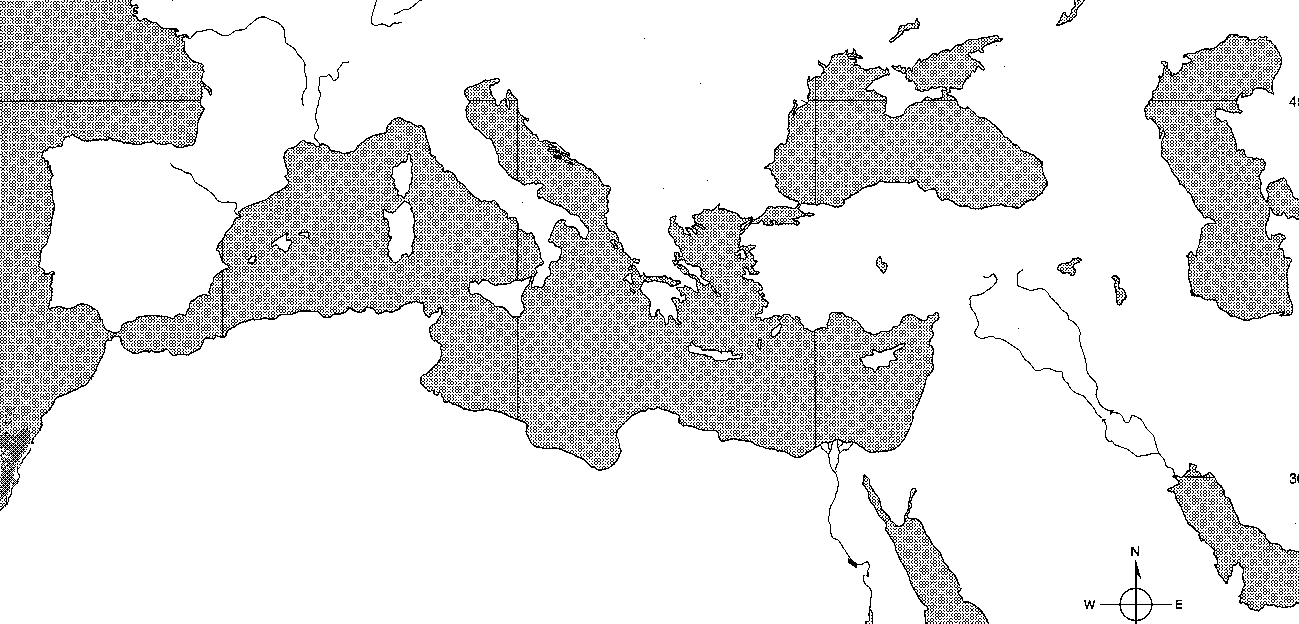 Alps
Mountain
Europe
Black 
Sea
Balkan 
Peninsula
Dardanelles
Asia Minor
Aegean
 Sea
Phoenicia
Mesopotamia
Tigris
 River
Mediterranean Sea
Euphrates
 River
Asia
Hebrews
Arabian 
Peninsula
Nile River
Africa
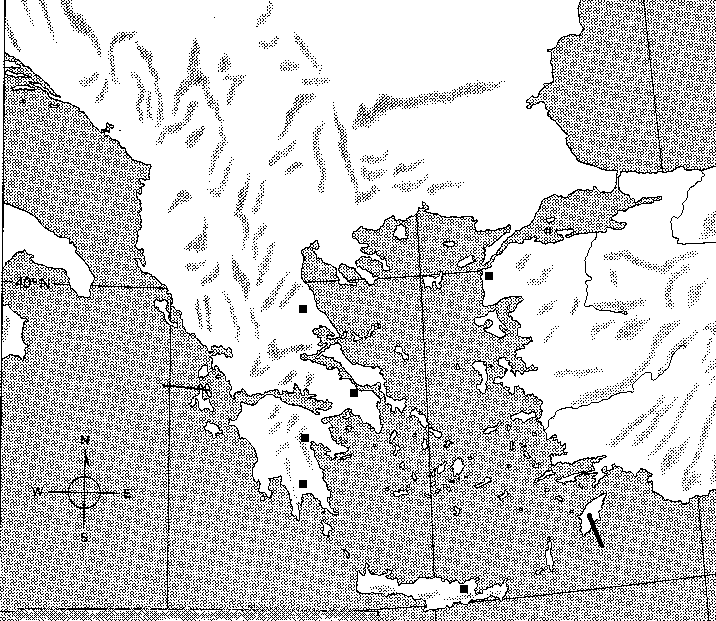 Balkan peninsula
Black Sea
Macedonia
Dardanelles
Troy
Aegean Sea
Asia Minor
Peloponnesus
 peninsula
Athens
Sparta
Mediterranean Sea
Mountainous terrain both helped and hindered the development of city-states.
The physical geography of the Aegean Basin shaped the economic, social, and political development of Greek civilization.

The expansion of Greek civilization through trade and colonization led to the spread of Hellenic culture across the Mediterranean and Black seas
Political development
Greek cities were designed to promote civic and commercial life.
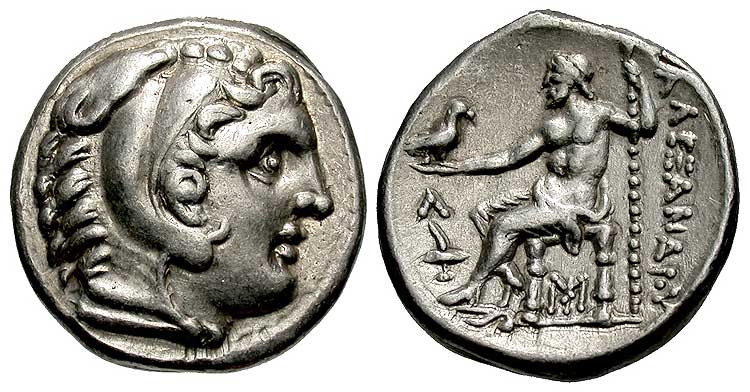 STANDARD WHI.5a
Colonization was prompted by overpopulation and the search for arable land.
Agriculture (limited arable land)
Commerce and the spread of Hellenic culture
Economic and social development
Shift from barter to money economy (coins)
Symbols and images in Western literature, art, and architecture
Based on polytheistic religion
Greek mythology
Offered explanations of natural phenomena, human qualities, and life events
Zeus, Hera, Apollo, Artemis, Athena, Aphrodite
STANDARD WHI.5b
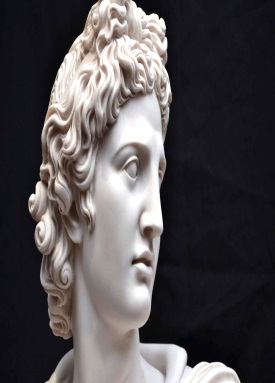 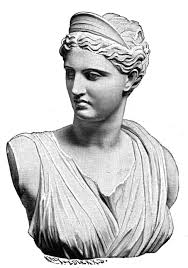 Greek mythology was based on a polytheistic religion that was integral to culture, politics, and art in ancient Greece.

Many of Western civilization’s symbols, metaphors, words, and idealized images come from ancient Greek mythology.
Goddess Hunt
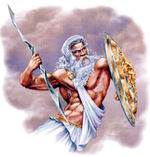 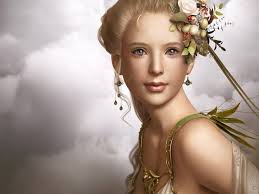 God light
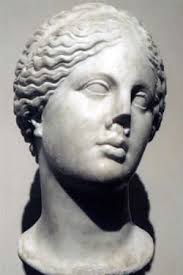 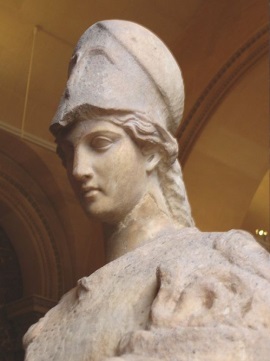 Goddess 
Childbirth
King of gods
Goddess wisdom
Goddess  love
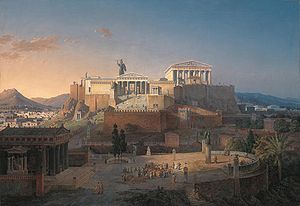 Classical Athens developed the most democratic system of government the world had ever seen, although not everyone could participate in decision making. It became a foundation of modern democracies.
Women and foreigners had no political rights.
STANDARD WHI.5c
Citizens (free adult males) had political rights and the responsibility of civic participation in government.
Social structure and citizenship in the Greek polis
Slaves had no political rights
Stages in the evolution of Athenian government: Monarchy, aristocracy, tyranny, democracy
Athens
Tyrants who worked for reform: Draco, Solon
Classical Athens developed the most democratic system of government the world had ever seen, although not everyone could participate in decision making. It became a foundation of modern democracies.

Contrasting philosophies of government divided the Greek city-states of Athens (democracy) and Sparta (oligarchy).
Origin of democratic principles: Direct democracy, public debate, duties of the citizen
STANDARD WHI.5c
Sparta
Oligarchy (rule by a small group)
Rigid social structure
Militaristic and aggressive society
Persian wars united Athens and Sparta against the Persian Empire.
Importance of Persian Wars (499–449 b.c. [b.c.e.])
Athens preserved its independence and continued innovations in government and culture.
Athenian victories over the Persians at Marathon and Salamis left Greeks in control of the Aegean Sea
The Greeks defeated the Persian empire and preserved their political independence.
STANDARD WHI.5d
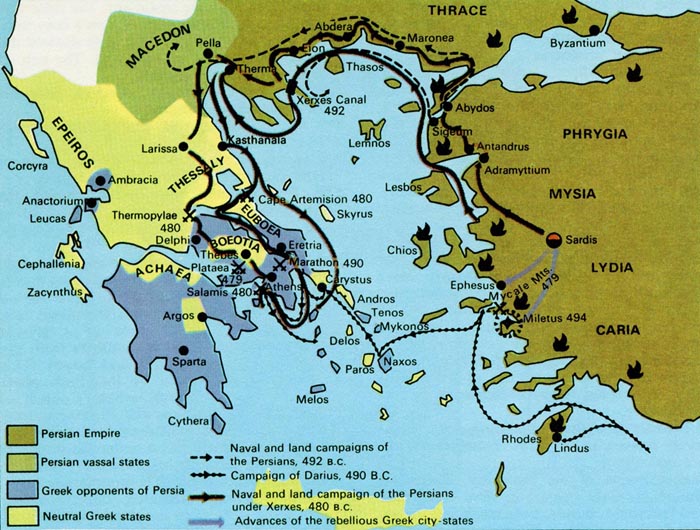 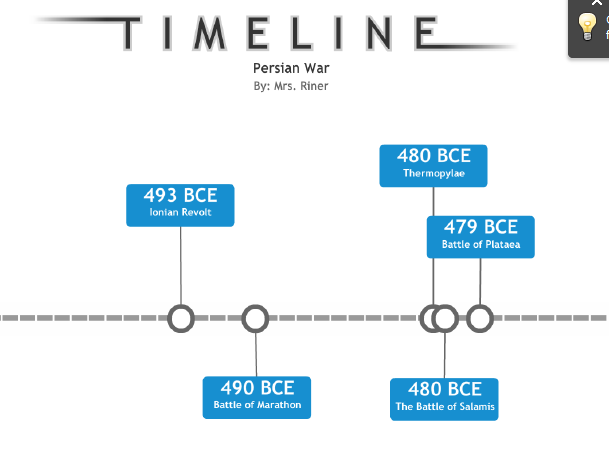 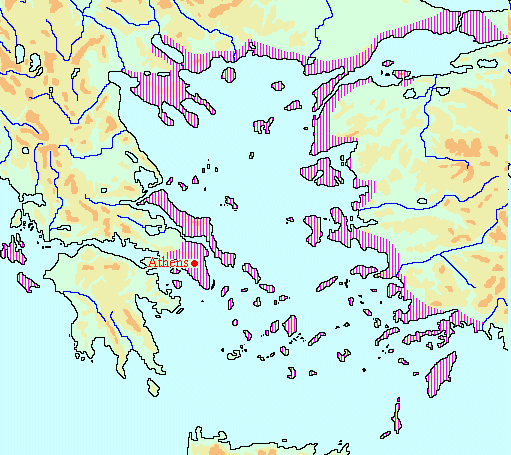 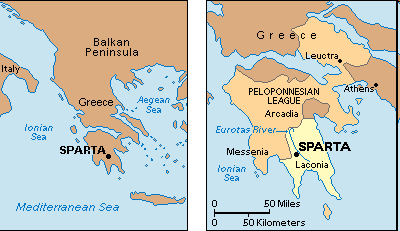 STANDARD WHI.5d
Competition between Sparta and Athens for control of Greece helped cause the Peloponnesian War.
Caused in part by competition for control of the Greek world: Athens and the Delian League versus Sparta and the Peloponnesian League
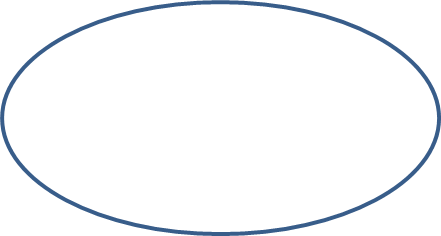 Importance of Peloponnesian War (431–404 b.c. [b.c.e.])
Resulted in slowing of cultural advance and the weakening of political power
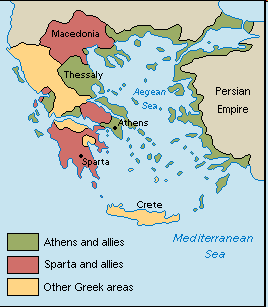 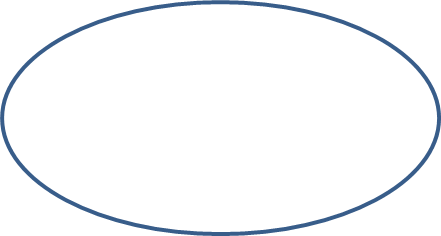 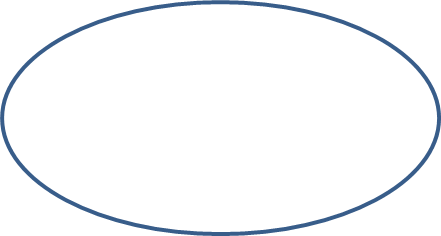 Pericles had Athens rebuilt after destruction in the Persian Wars; the Parthenon is an example of this reconstruction.
Golden Age of Pericles (mostly occurring between the Persian and the Peloponnesian Wars)
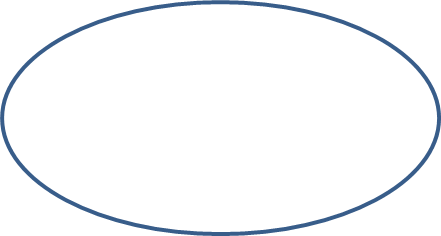 Pericles extended democracy; most adult males had an equal voice.
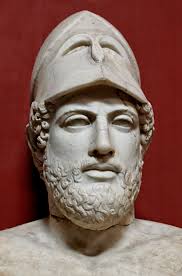 STANDARD WHI.5e
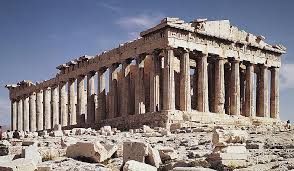 Athenian culture during the classical era became one of the foundation stones of Western civilization.
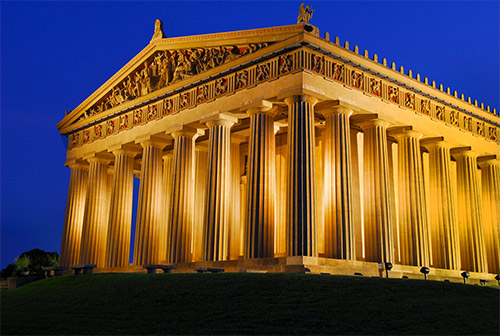 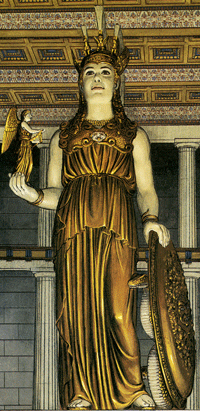 Parthenon
500
Persian Wars
 499-449
b.c.
490
480
470
Golden Age of Pericles
 461 to 429
460
450
440
Peloponnesian 
War 431-404 b.c.
430
420
410
The Fifth Century B.C.
In Greece
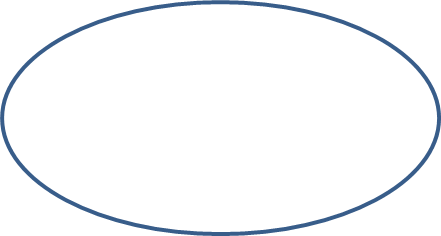 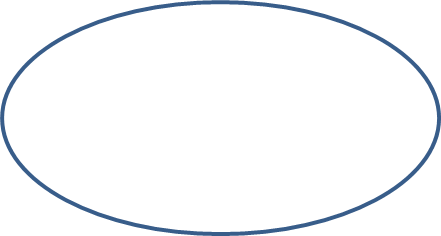 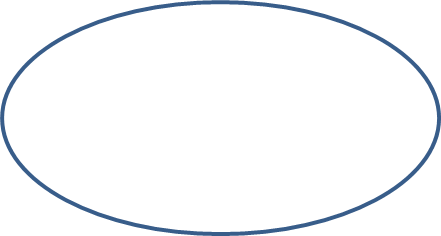 Architecture: 
Types of columns, including the Doric (Parthenon), Ionic, and Corinthian
Contributions of Greek culture to Western civilization
Drama: 
Aeschylus, Sophocles
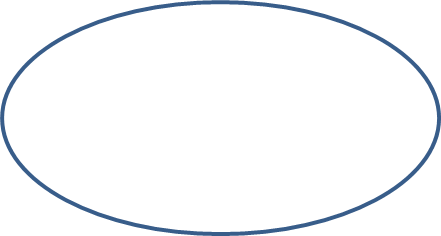 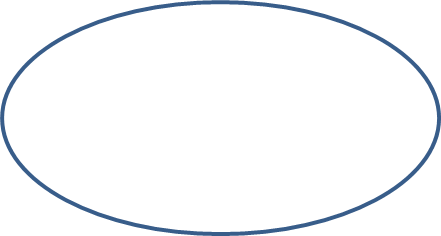 Science: Archimedes, Hippocrates
Poetry: 
Homer (Iliad and Odyssey)
STANDARD WHI.5f
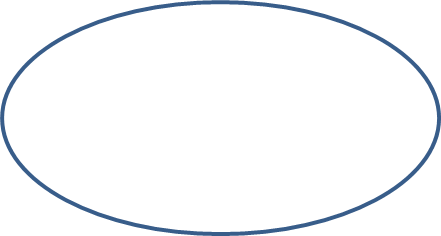 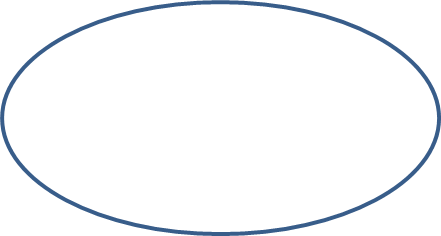 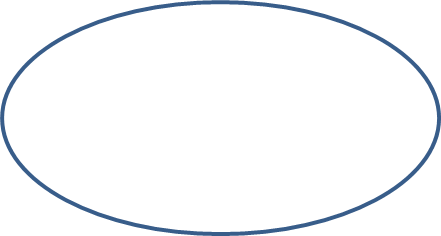 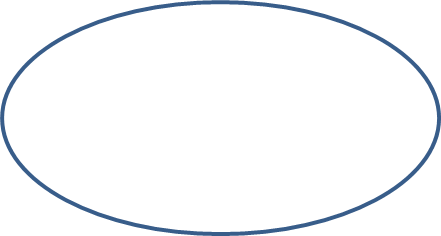 Athenian culture during the classical era became one of the foundation stones of Western civilization.
Philosophy: 
Socrates, Plato, Aristotle
History: Herodotus, Thucydides
Mathematics: Euclid, Pythagoras
Sculpture:
 Phidias
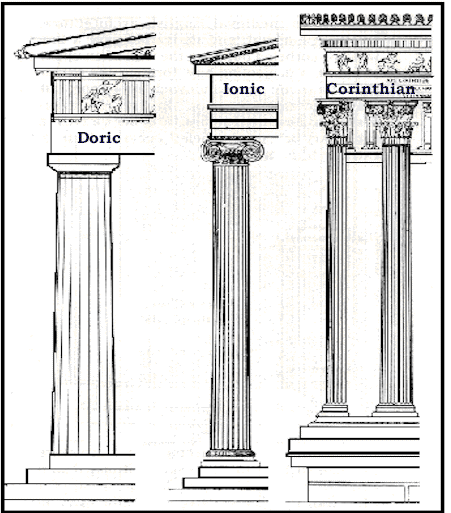 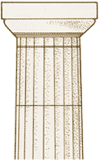 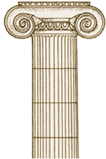 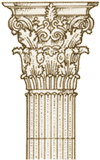 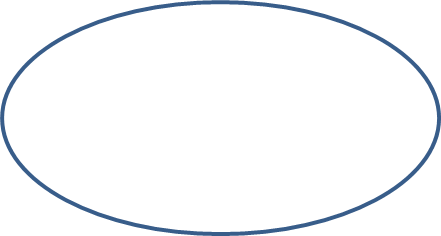 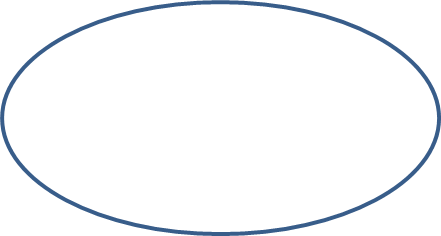 The Macedonian conquest of Greece followed the weakening of Greek defenses during the Peloponnesian Wars.

Alexander the Great adopted Greek culture and spread Hellenistic influences throughout his vast empire
Philip II, King of Macedon
Conquered most of Greece
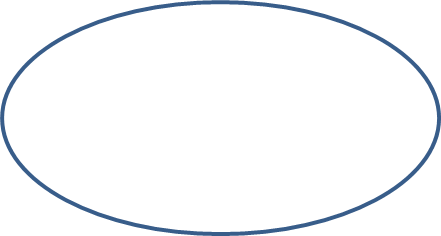 Hellenistic Age
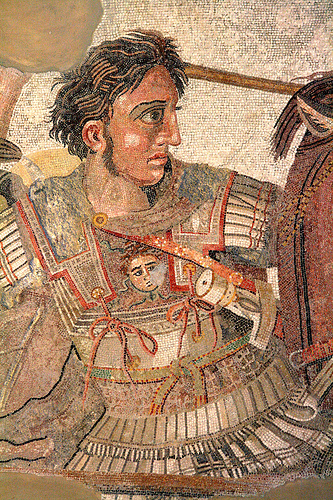 STANDARD WHI.5g
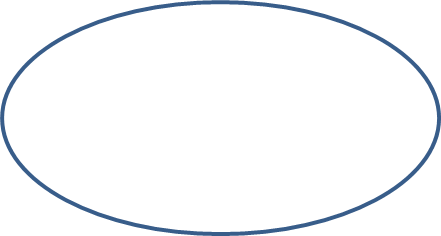 Blend of Greek and oriental elements
Spread of Hellenistic culture through trade
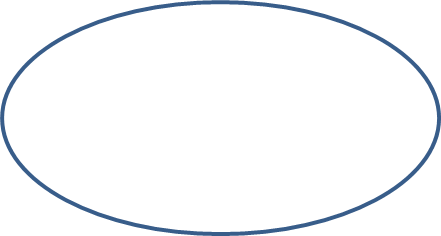 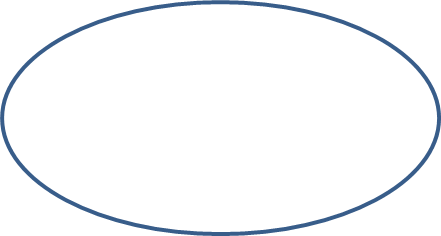 Alexander the Great
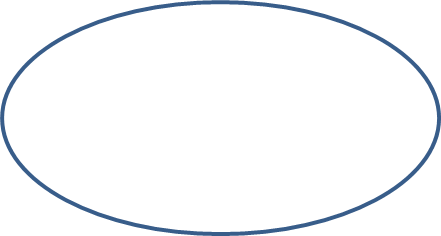 Established an empire from Greece to Egypt and the margins of India
Extended Greek cultural influences
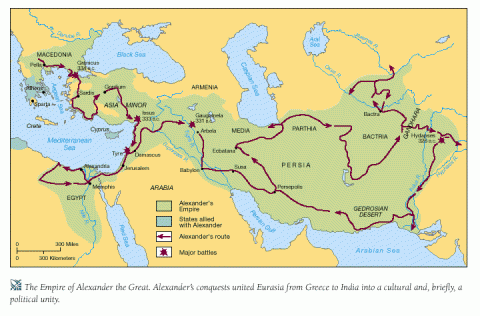 The Romans
SOL #6
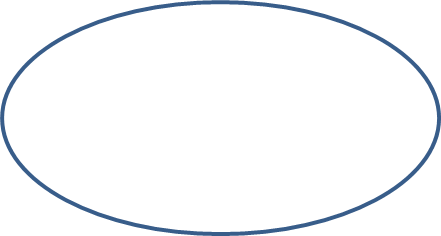 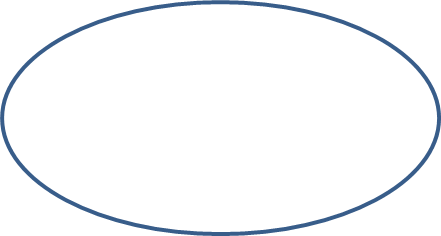 Rome: Centrally located in the Mediterranean Basin and distant from eastern Mediterranean powers
Italian Peninsula
Locations and places
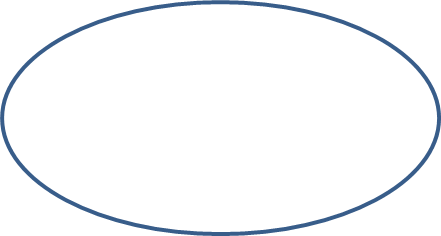 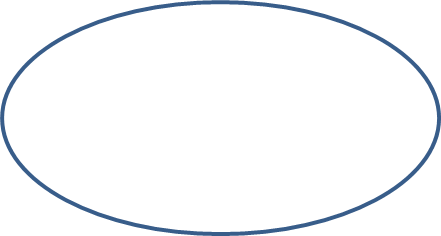 Mediterranean Sea: Protection, sea-borne commerce
Alps: Protection
STANDARD WHI.6a
The city of Rome, with its central location on the Italian peninsula, was able to extend its influence over the entire Mediterranean Basin 
.
The Italian peninsula was protected by the sea and the arc of the Alps mountains.
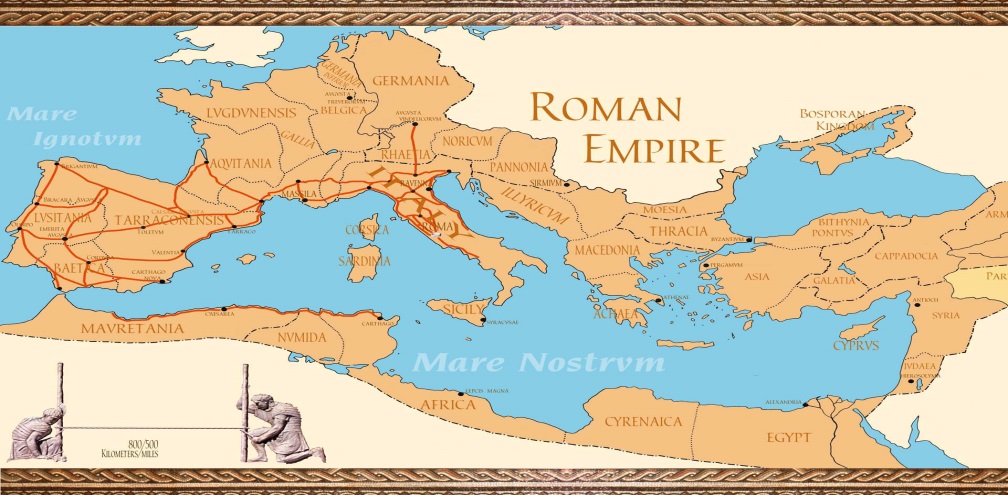 .
Roman mythology, like Greek
mythology, was based upon a
polytheistic religion that was integral to
culture, politics, and art.
Explanations of natural phenomena,
human qualities, and life events
Roman mythology
Based on the Greek polytheistic
religion
Many of Western civilization’s
symbols, metaphors, words, and
idealized images come from ancient
Roman mythology.
Roman gods and goddesses
STANDARD WHI.6b
Jupiter, Juno, Apollo, Diana,
Minerva, and Venus
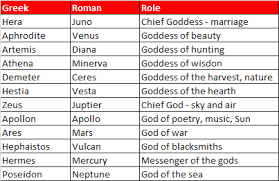 Symbols and images in literature, art,
and architecture
Patricians: Powerful nobility (few in number)
Plebeians: Majority of population
Social structure in the Roman Republic
Slaves: Not based on race
Citizenship
STANDARD WHI.6c
Although women, most aliens (non-Romans living in the Republic), and slaves were excluded from the governing process, the Roman Republic made major strides in the development of representative democracy, which became a foundation of modern democracy.
Rights and responsibilities of citizenship (e.g., taxes, military service)
Patrician and plebeian men
Selected foreigners
.
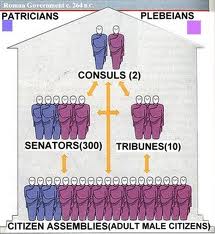 Although women, most aliens (non-Romans living in the Republic), and slaves were excluded from the governing process, the Roman Republic made major strides in the development of representative democracy, which became a foundation of modern democracy.
Representative democracy
(Republic)
STANDARD WHI.6c
Consuls
(leaders of senate- 1 year term- there are 2)
Assemblies
Features of democracy
The Senate 
(The governing body)
Laws of Rome codified as Twelve Tables
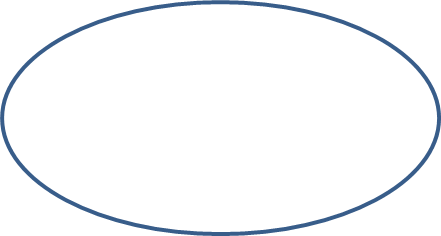 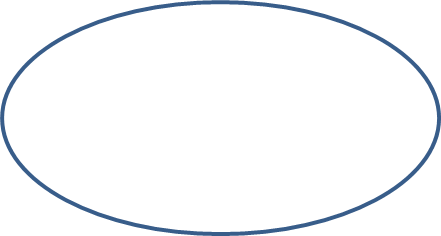 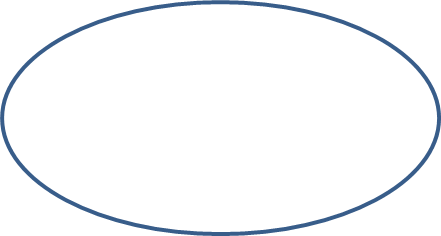 Punic Wars: Rome vs. Carthage (264–146 b.c. [b.c.e.])
Rome and Carthage were in competition for trade.
Hannibal invaded the Italian Peninsula.
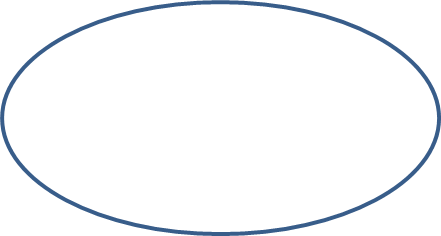 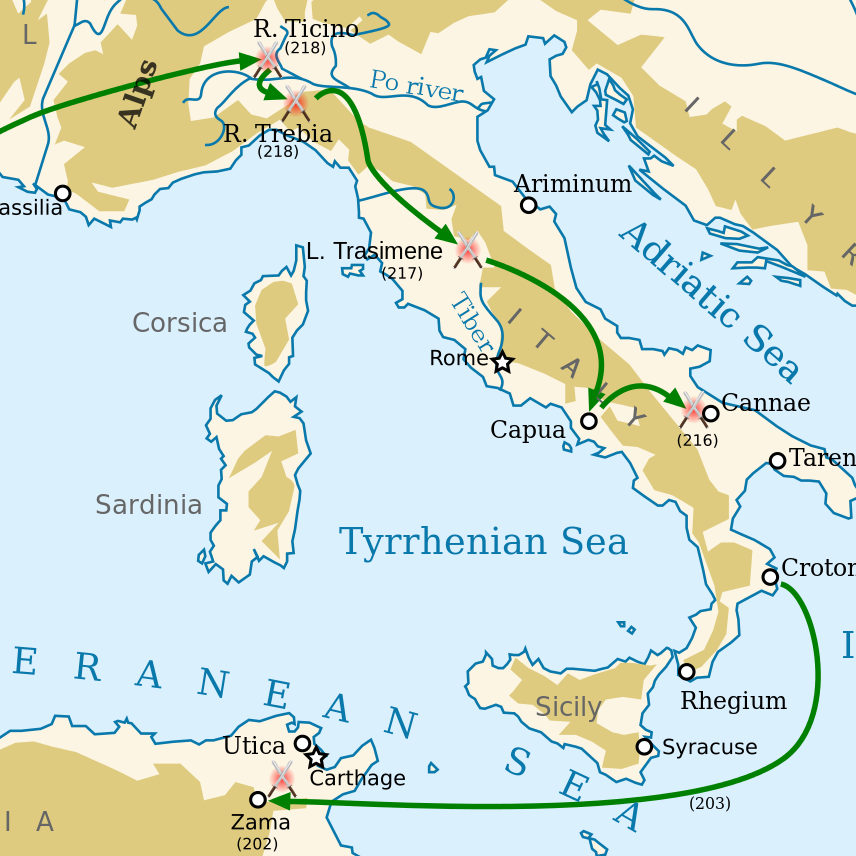 Three wars resulted in Roman victory, the destruction of Carthage, and expanded trade and wealth for Rome.
STANDARD WHI.6d
After the victory over Carthage in the Punic Wars, Rome was able, over the next 100 years, to dominate the Mediterranean basin, leading to the diffusion of Roman culture.
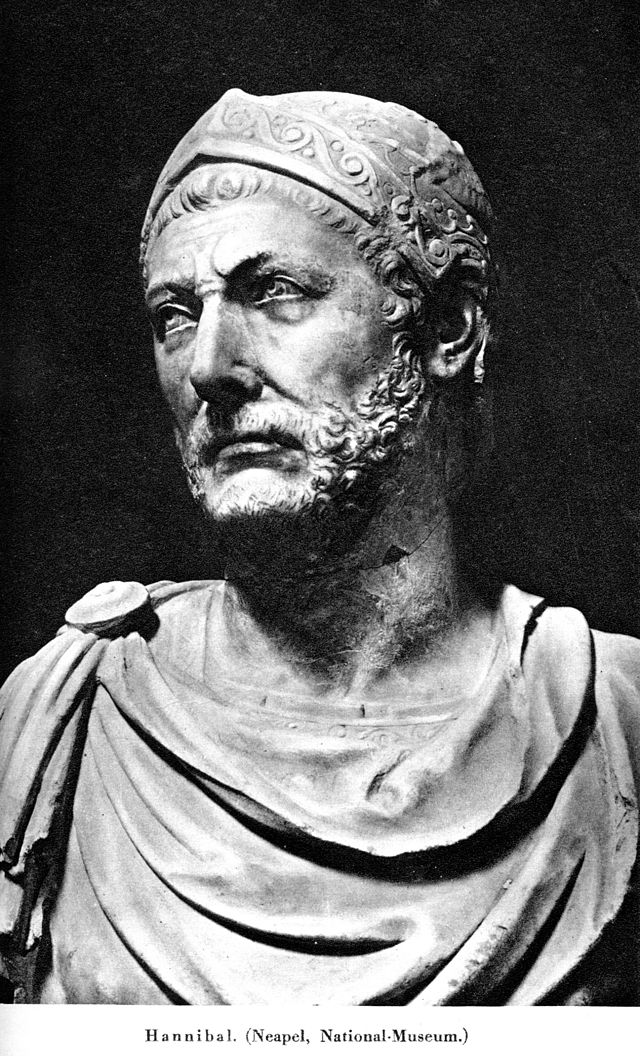 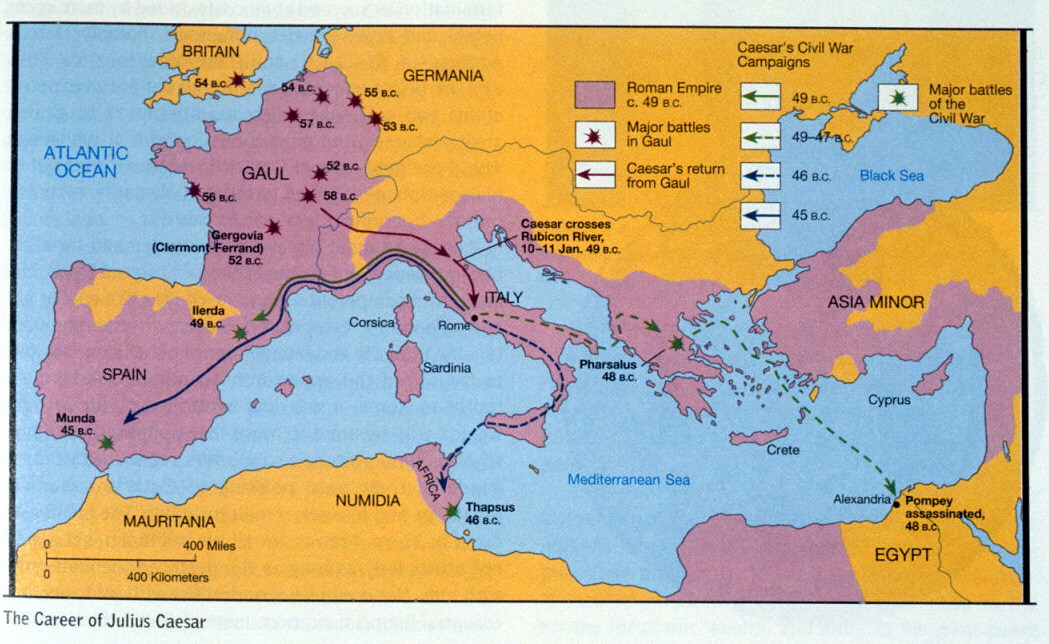 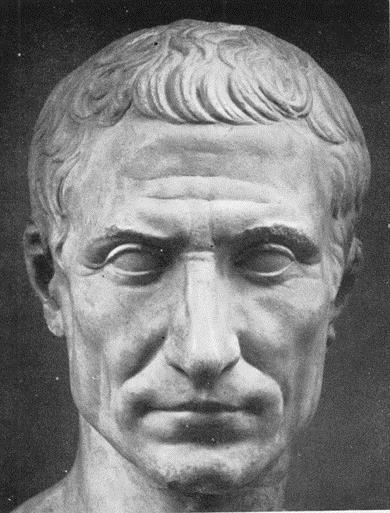 After the victory over Carthage in the Punic Wars, Rome was able, over the next 100 years, to dominate the Mediterranean basin, leading to the diffusion of Roman culture.
STANDARD WHI.6d
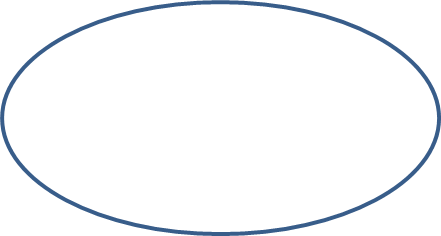 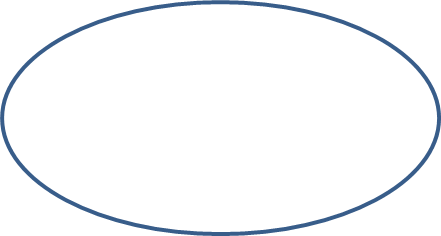 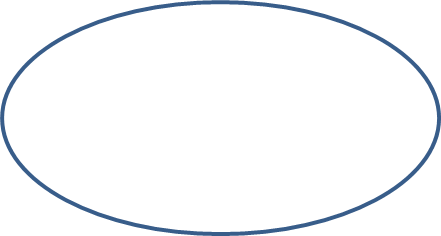 Western Europe (Gaul (By Julius Caesar) , British Isles (by Claudius)
Mediterranean basin (Africa, Asia, Europe, including the Hellenistic world of the Eastern Mediterranean)
Evolution of the Roman Empire and spread of Roman culture
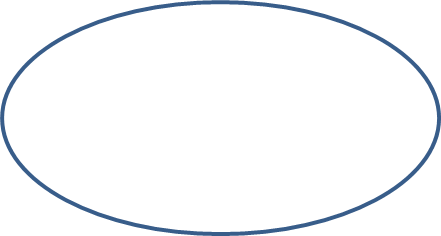 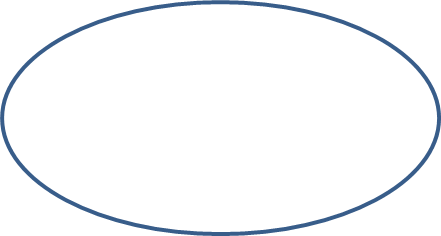 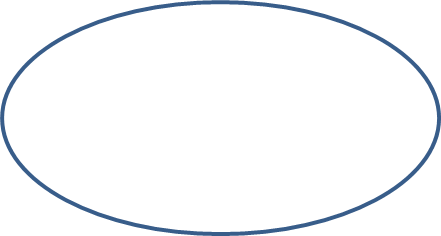 Spread of slavery in the agricultural system
Migration of small farmers into cities and unemployment
Causes for the decline of the Roman Republic
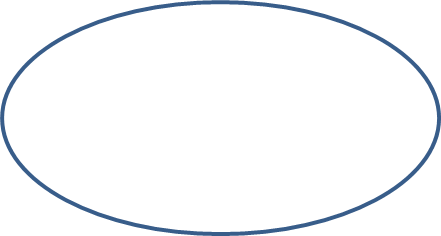 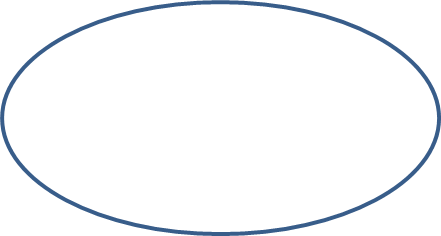 Civil war over the power of Julius Caesar
Devaluation of Roman currency; inflation
STANDARD WHI.6.e
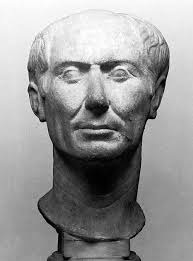 The Roman Republic, in the face of changing social and economic conditions, succumbed to civil war and was replaced by an imperial regime, the Roman Empire.
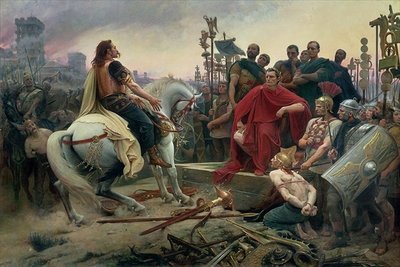 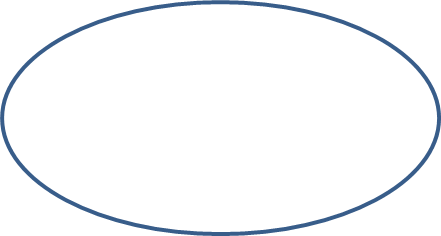 Augustus Caesar: Civil war, defeat of Marc Anthony, Rome’s first emperor
Empire: Unified and enlarged, using imperial authority and the military
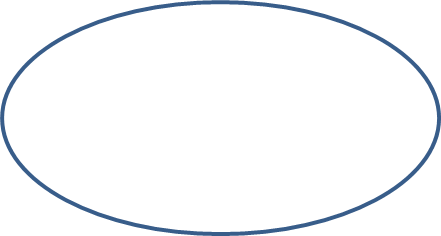 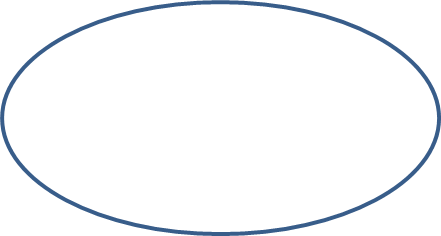 Failure to provide for peaceful succession of Emperors
The origin and evolution of Imperial Rome
The Roman Republic, in the face of changing social and economic conditions, succumbed to civil war and was replaced by an imperial regime, the Roman Empire.
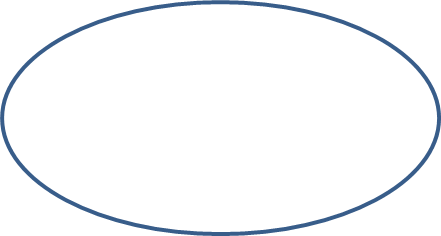 Julius Caesar: Seizure of power, assassination
STANDARD WHI.6e
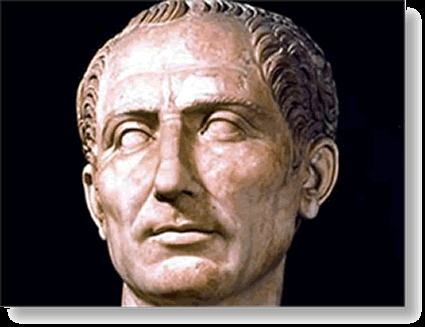 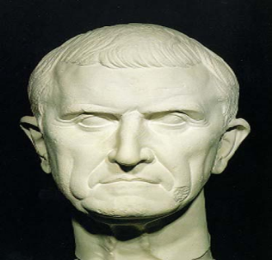 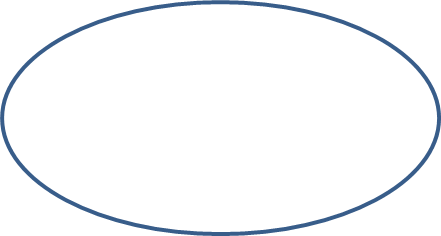 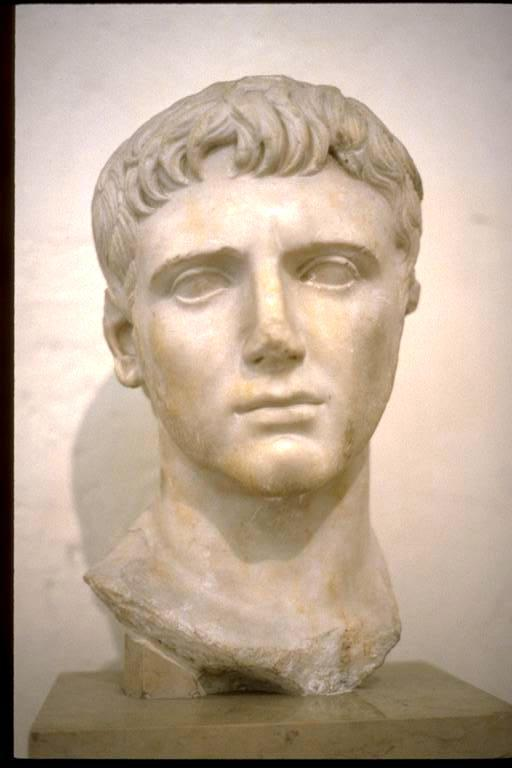 Caesar
Crassus
First triumvirate
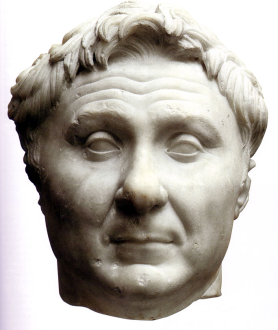 First 
triumvirate
Augustus
Pompey
60 B.C.
100 B.C.- Birth of Caesar
100B.C.
59 B.C.- 1st Triumvirate (Caesar, Crassus, Pompey the Great)
58 B.C – 51 B.C   Caesar war in Gaul
50 B.C.
90 B.C
49 B.C.- 45 B.C.   Civil War with Caesar and the Senate (Pompey)
48 B.C -     The Battle of Pharsalus  Caesar defeats Pompey
43 B.C.- 33 B.C      2nd Triumvirate (Octavius , Lepidus, and Mark Antony)
80 B.C.
42 BC -      Octavian and Antony set out to war, defeating Brutus and Cassius in two battles fought at Battle of Philippi
40 B.C.
31 B.C	-The Battle of Actium was the decisive 	confrontation of the Final War of the Roman 	Republic.
73- 71 B.C.- Spartacus slave     rebellion
70 B.C.
30 B.C.
27 BC – Caesar Augustus becomes Emperor
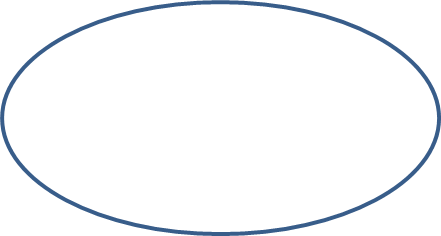 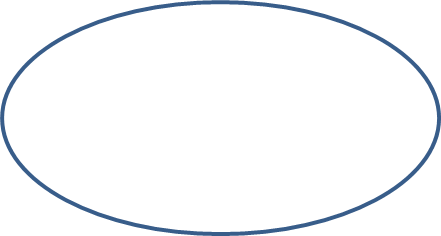 Expansion and solidification of the Roman Empire, particularly in the Near East
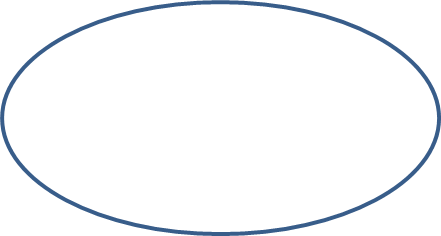 Two centuries of peace and prosperity under imperial rule
The Pax Romana
Augustus Caesar established the Roman Empire by instituting civil service, rule by law, a common coinage, and secure travel and trade throughout the Empire.
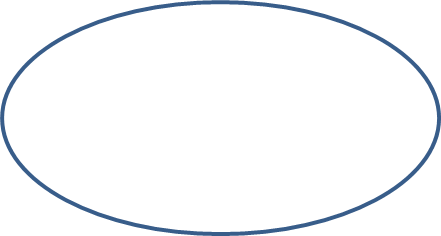 Established uniform system of money, which helped to expand trade
STANDARD WHI.
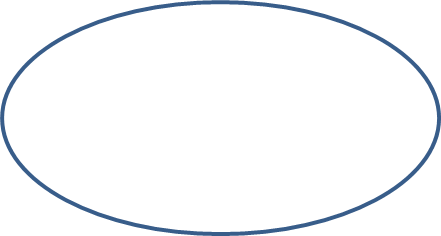 Economic impact of the Pax Romana
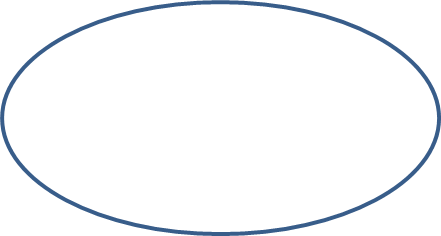 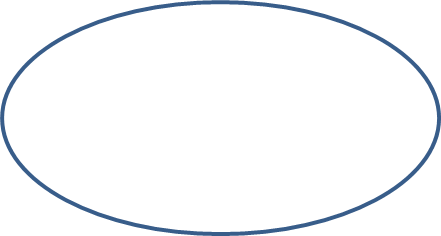 Guaranteed safe travel and trade on Roman roads
Promoted prosperity and stability
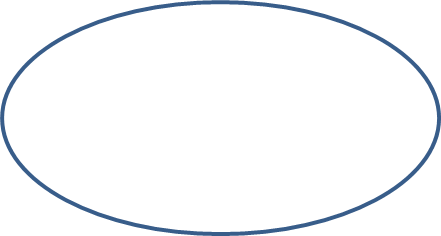 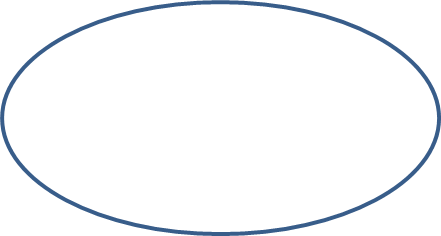 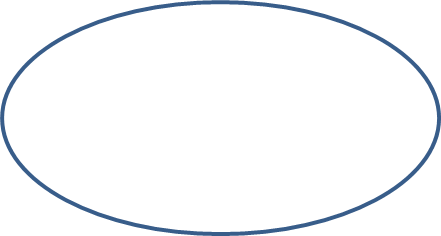 Returned stability to social classes
Increased emphasis on the family
Social impact of the Pax Romana
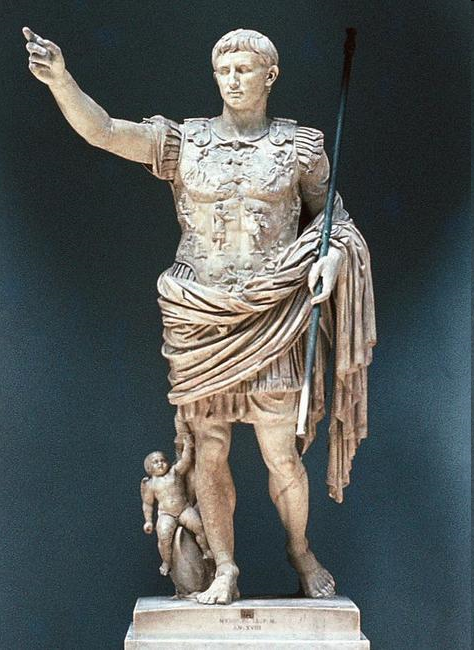 Following Augustus Caesar, the Roman Empire enjoyed 200 years of peace and prosperity known as the Pax Romana.
STANDARD WHI.6.g
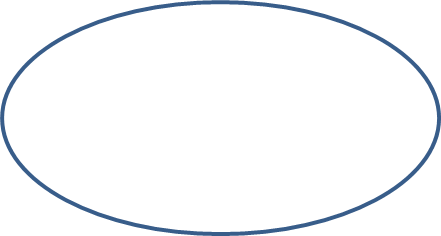 Political impact of the Pax Romana
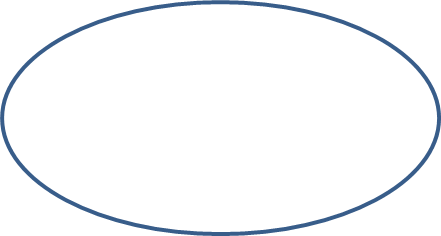 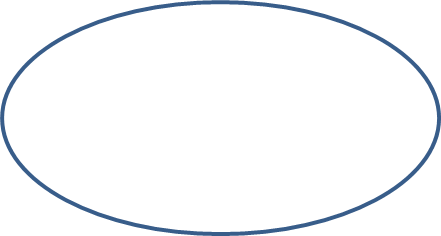 Developed a uniform rule of law
Created a civil service
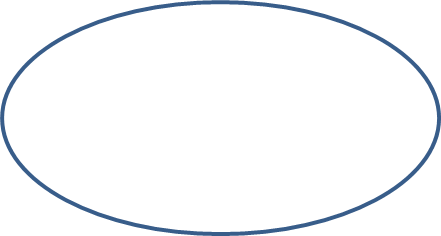 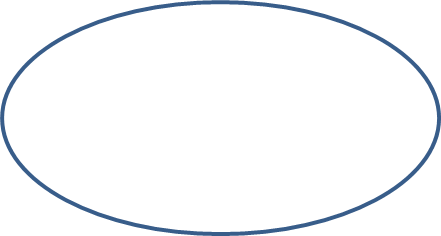 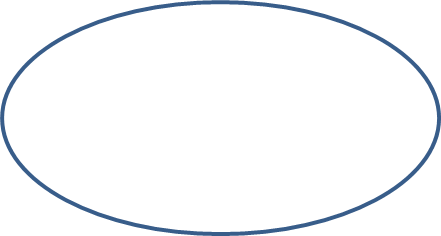 Was led by Jesus of Nazareth, who was proclaimed the Messiah
Had its roots in Judaism
Origins of Christianity
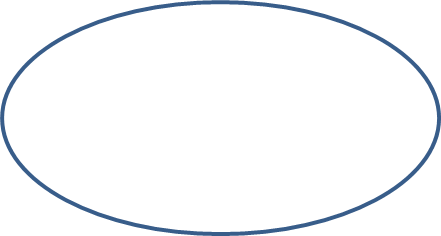 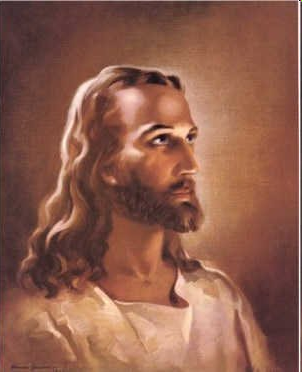 Conflicted with polytheistic beliefs of Roman Empire
STANDARD WHI.6h
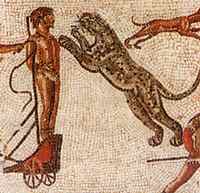 The followers of Jesus spread Christianity throughout the Roman Empire, bringing it into conflict with Roman polytheism and eventually changing Western civilization.
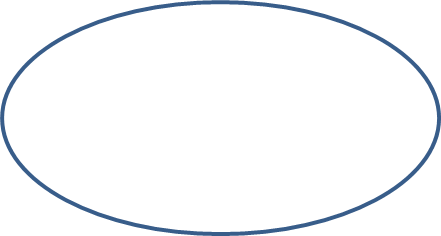 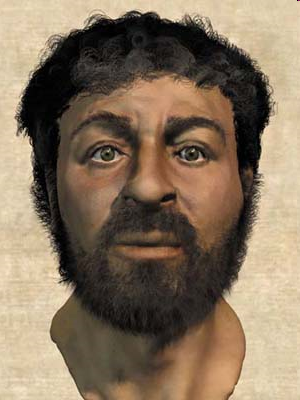 The followers of Jesus spread Christianity throughout the Roman Empire, bringing it into conflict with Roman polytheism and eventually changing Western civilization.
Christian doctrines established by early church councils
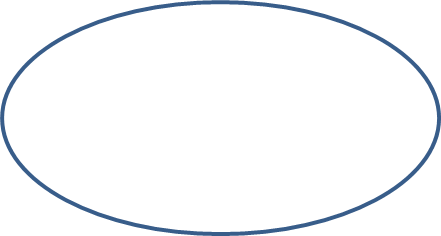 New Testament, containing accounts of the life and teachings of Jesus, as well as writings of early Christians
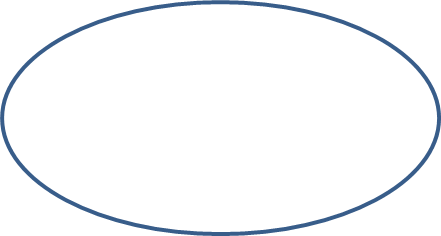 Jesus as both Son and incarnation of God
STANDARD WHI.6h
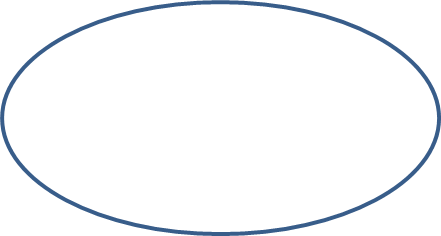 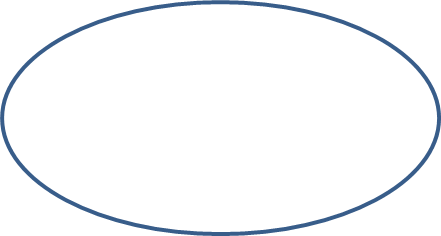 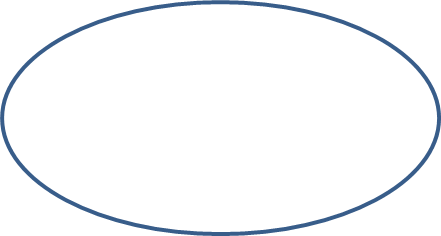 Beliefs, traditions, and customs of Christianity
Monotheism
Life after death
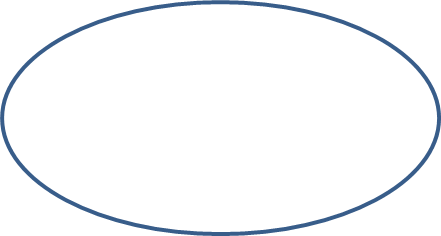 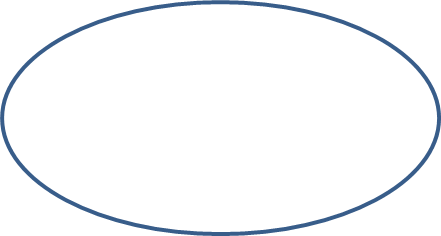 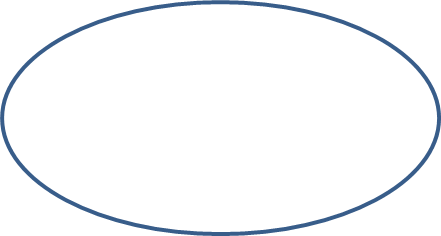 Popularity of the message
Early martyrs inspired others
Spread of Christianity
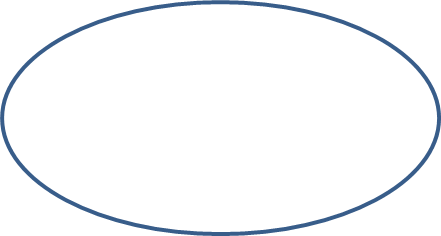 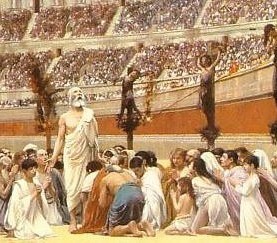 Carried by the Apostles, including Paul, throughout the Roman Empire
STANDARD WHI.6h
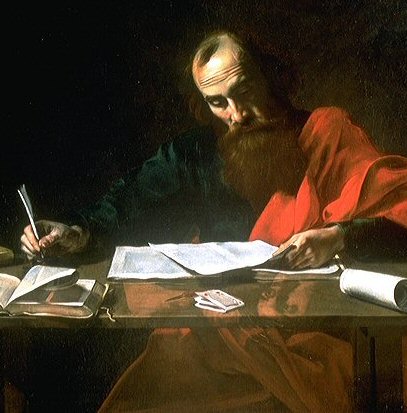 The followers of Jesus spread Christianity throughout the Roman Empire, bringing it into conflict with Roman polytheism and eventually changing Western civilization.
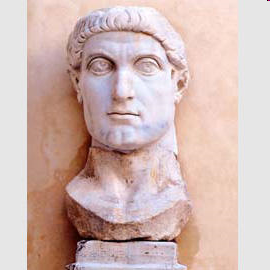 As the Roman Empire declined in the West, the Church of Rome grew in importance, followers, and influence.
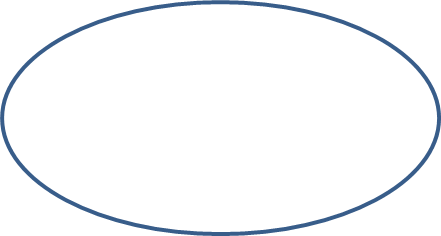 The Emperor Constantine converted to Christianity and made it legal.
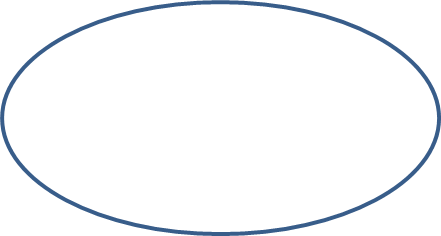 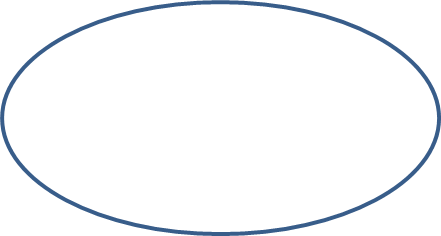 The Church became the main unifying force of Western Europe.
The Church became a source of moral authority
STANDARD WHI.6i
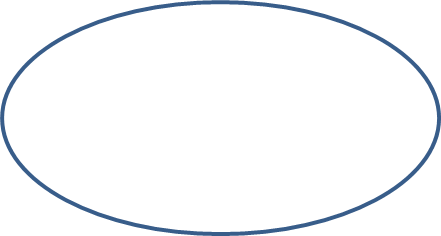 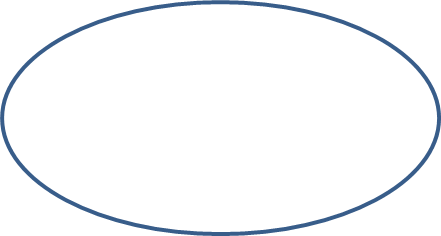 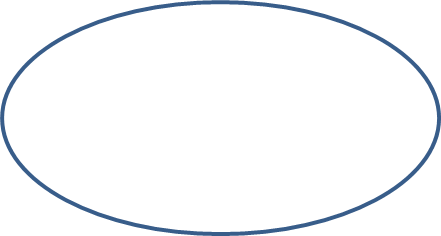 Loyalty to the Church became more important than loyalty to the Emperor.
Impact of the Church of Rome in the late Roman Empire
Christianity later became the official state religion.
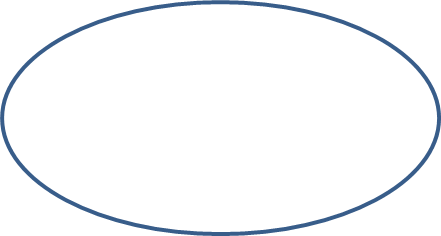 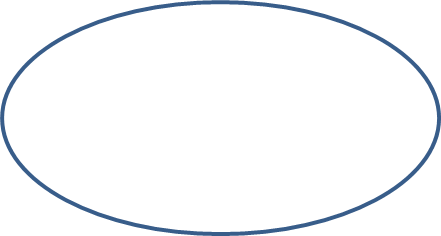 Medicine: Emphasis on public health (public baths, public water systems, medical schools)
Art and architecture: Pantheon, Coliseum, Forum
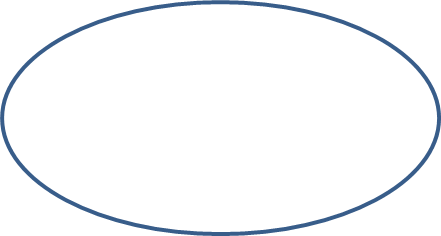 Contributions of ancient Rome
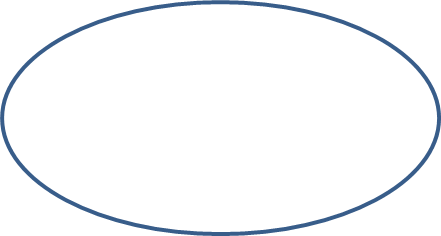 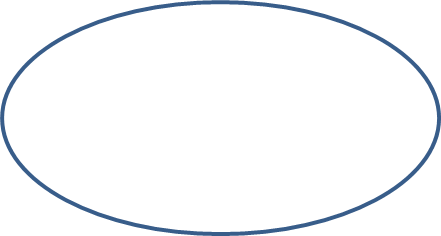 Technology: Roads, aqueducts, Roman arches
Language: Latin, Romance languages
STANDARD WHI.6j
Literature: Virgil’s Aeneid
Conquests and trade spread Roman cultural and technological achievements throughout the Empire.
 
Western civilization was influenced by the cultural achievements of Rome.
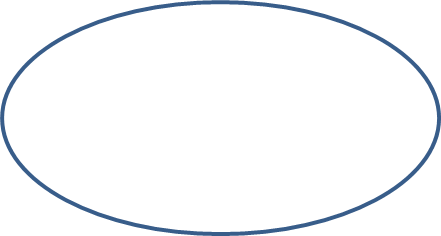 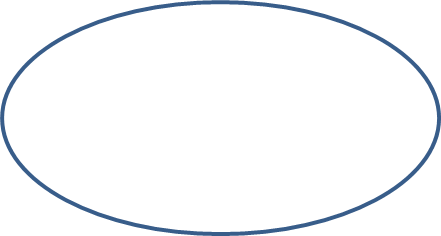 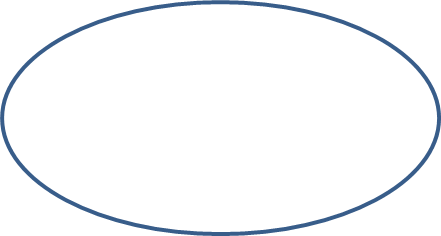 Science: Achievements of Ptolemy
Law: 
The principle of “innocent until proven guilty” (from the Twelve Tables)
Religion: Roman mythology; adoption of Christianity as the imperial religion
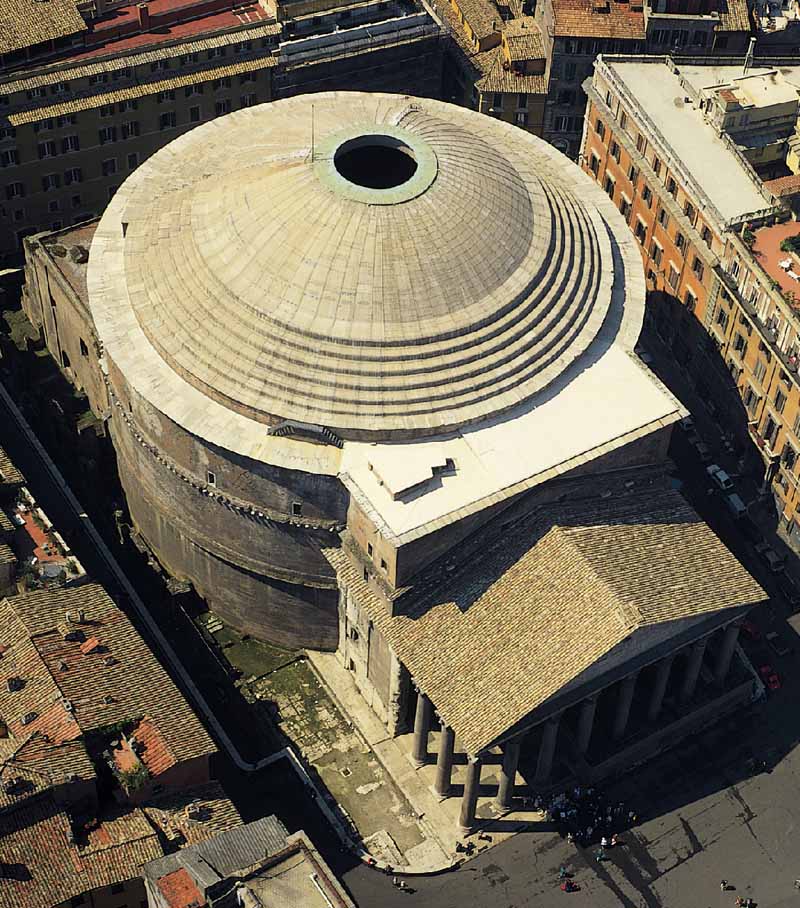 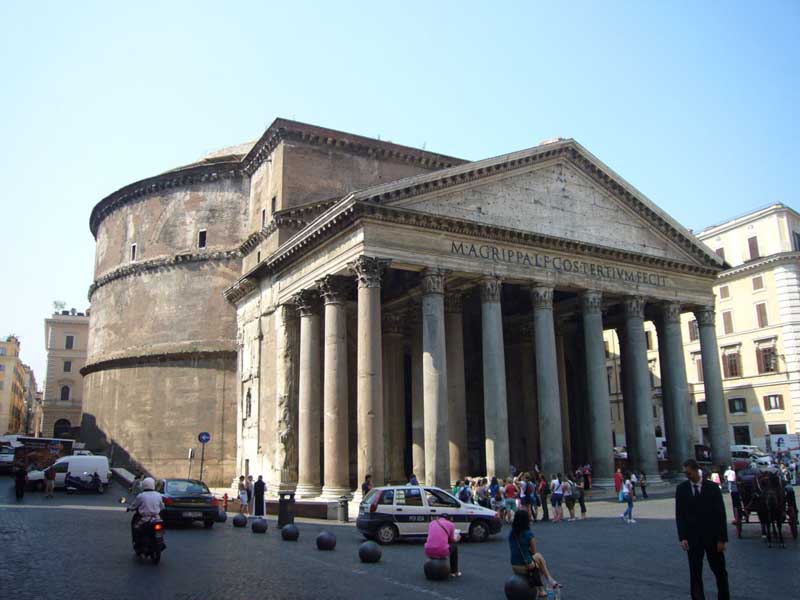 Pantheon
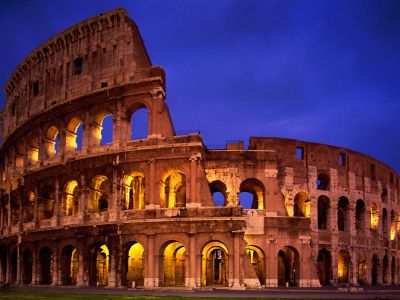 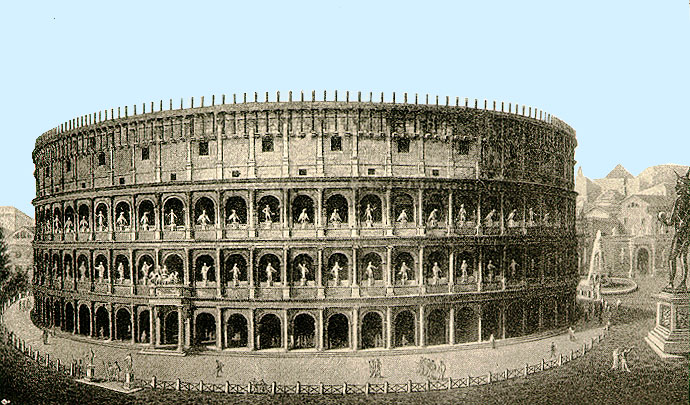 Colosseum
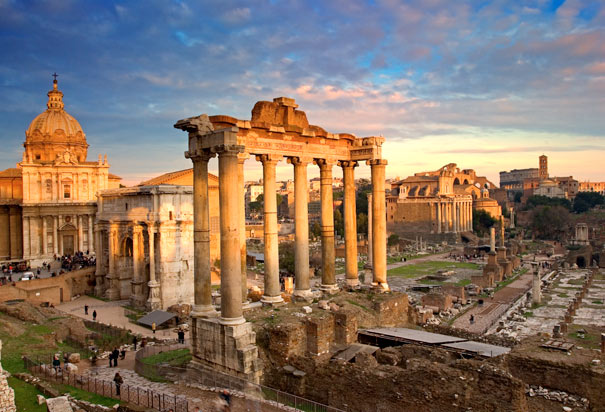 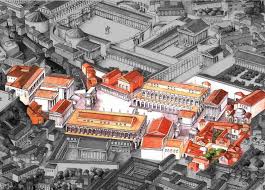 Roman Forum
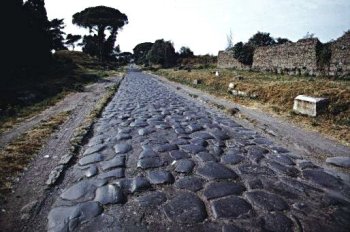 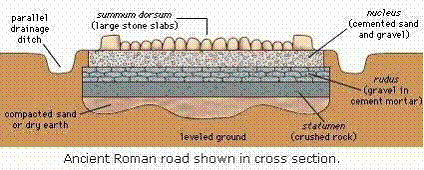 Roman roads
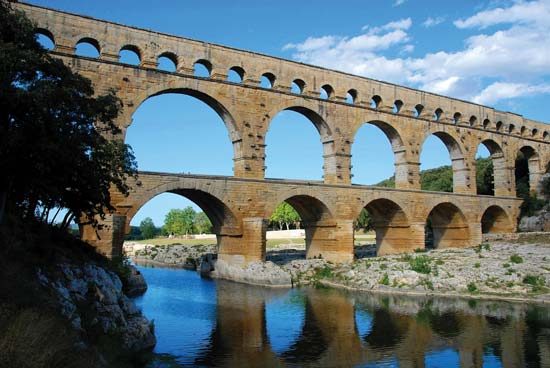 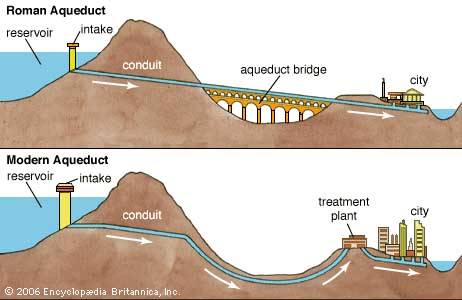 Aqueducts
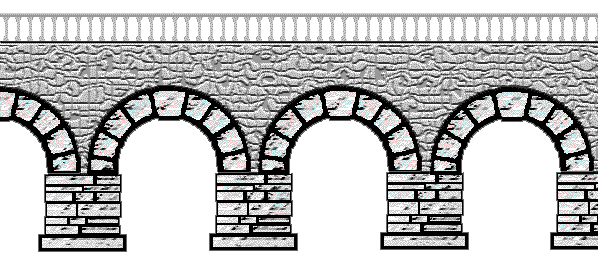 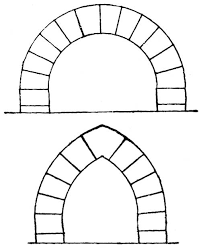 Roman arches
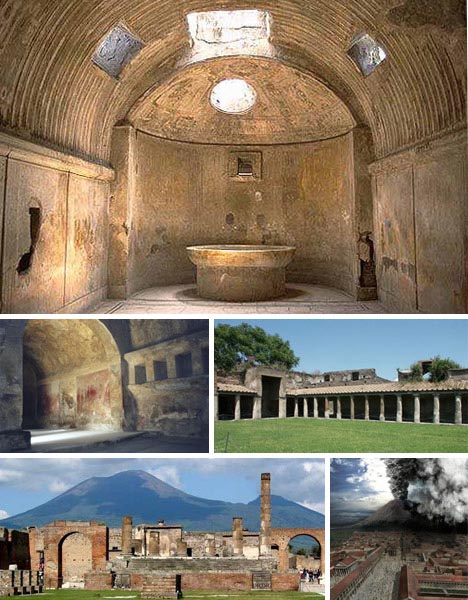 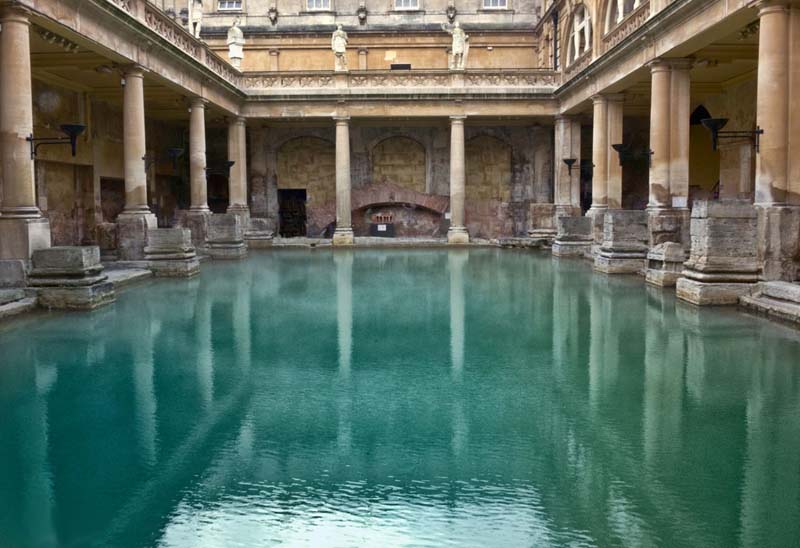 Roman public baths
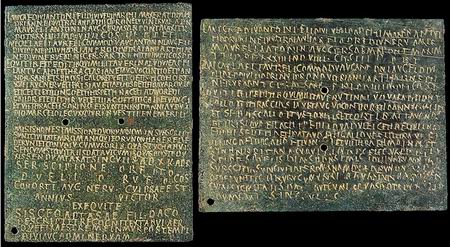 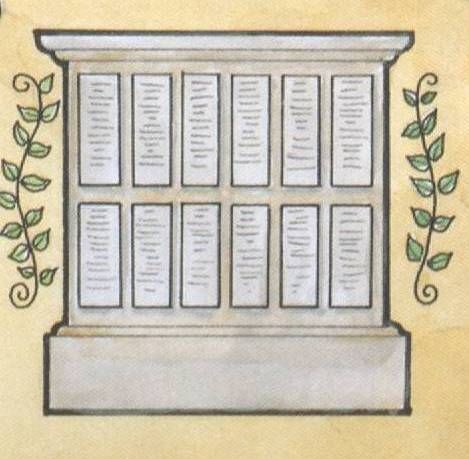 Twelve Tables of Rome
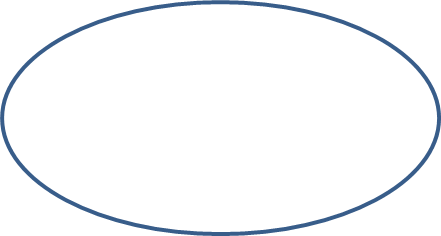 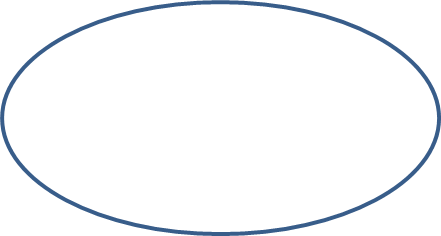 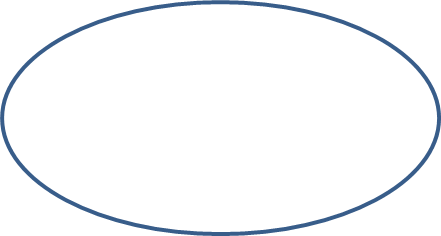 Geographic size: Difficulty of defense and administration
Economy: The cost of defense, and devaluation of Roman currency
Causes for the decline of the Western Roman Empire
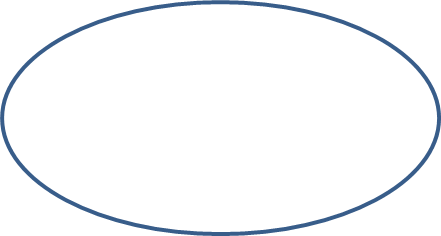 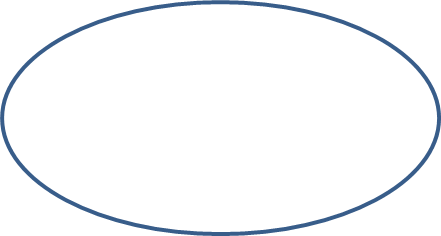 Military: Army membership started to include non-Romans, resulting in decline of discipline
Moral decay: People’s loss of faith in Rome and the family
STANDARD WHI.6k
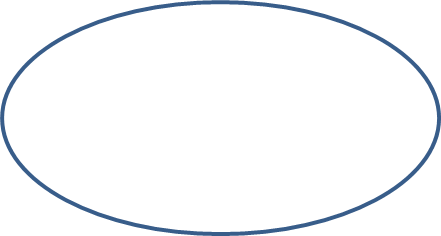 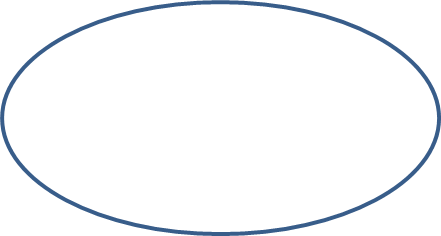 Political problems: Civil conflict and weak administration
Invasion: Attacks on borders
Over a 300 year period, the western part of the Roman Empire steadily declined because of internal and external problems.
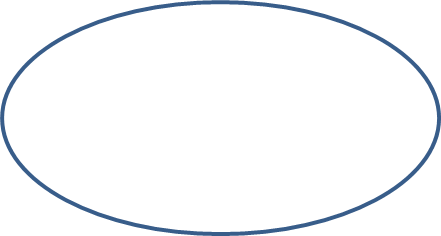 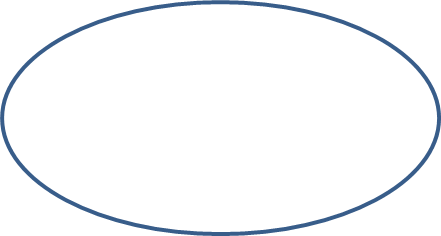 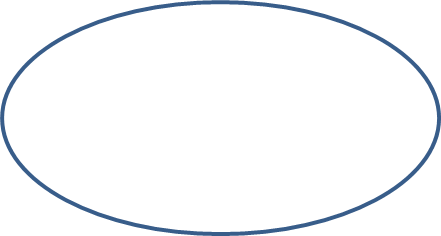 Survival of the Western Roman Empire until 476 a.d. (c.e.), when it ceased to have a Roman Emperor
Move of the capital by Constantine from Rome to Byzantium, renaming it Constantinople
Division of the Roman Empire
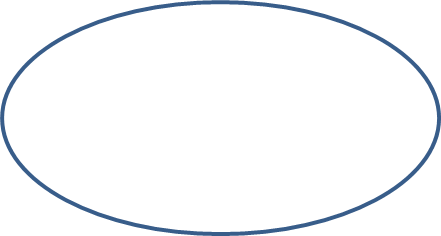 Over a 300 year period, the western part of the Roman Empire steadily declined because of internal and external problems.
Eastern Roman Empire (Byzantine Empire)
STANDARD WHI.6k
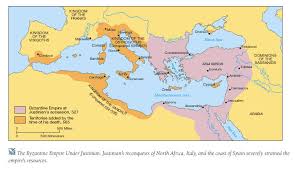 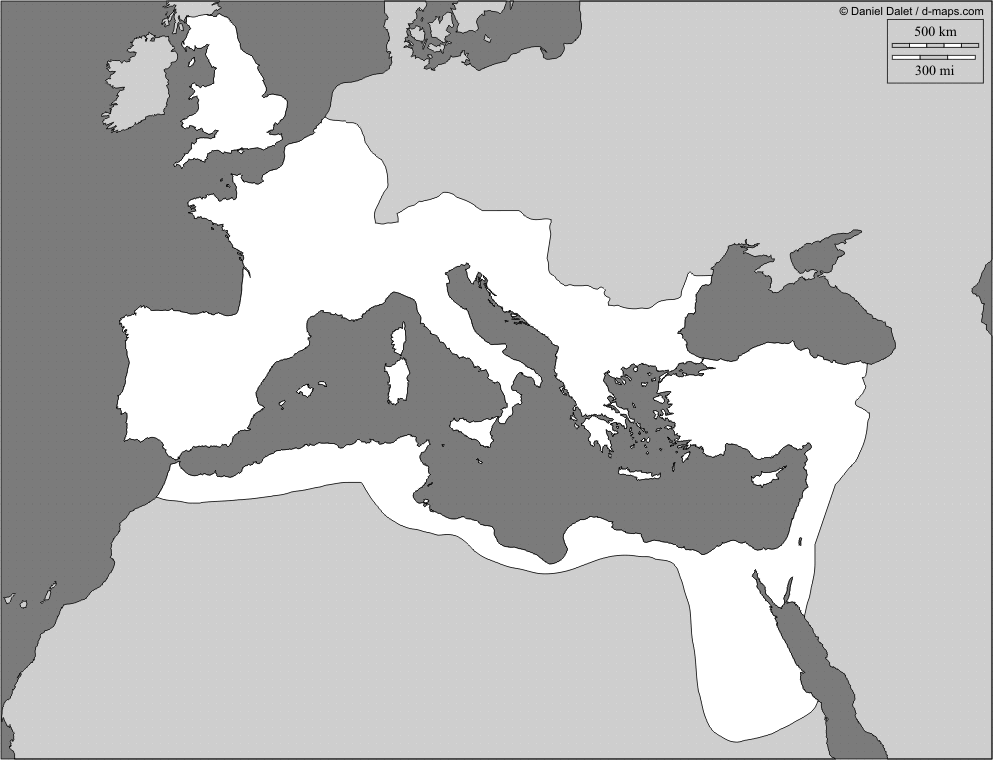 Baltic Sea
Britain
Dardanelles Straits
Alps
Gaul
Atlantic 
Ocean
Black Sea
Balkan 
Peninsula
Rome
*
*
Constantinople
Spain
Asia Minor
*
Athens
*
Carthage
Mediterranean Sea
*
Jerusalem
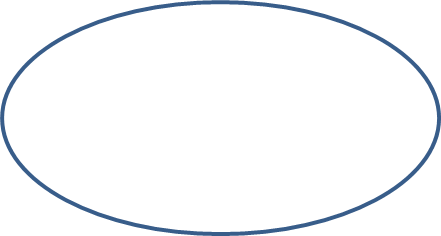 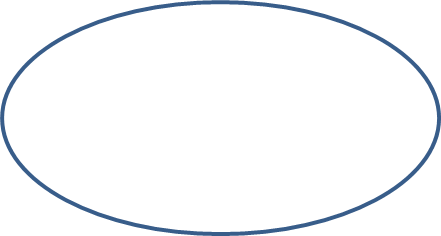 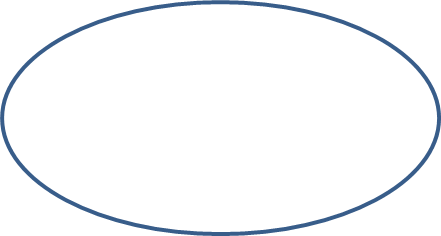 Distance from Germanic invasions in the western empire
Protection of the eastern frontier
Location of Constantinople
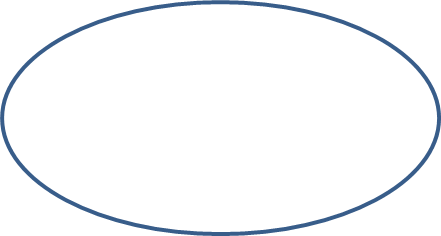 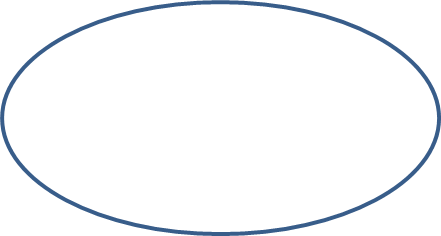 Easily fortified site on a peninsula bordered by natural harbors
Crossroads of trade
STANDARD WHI.7a
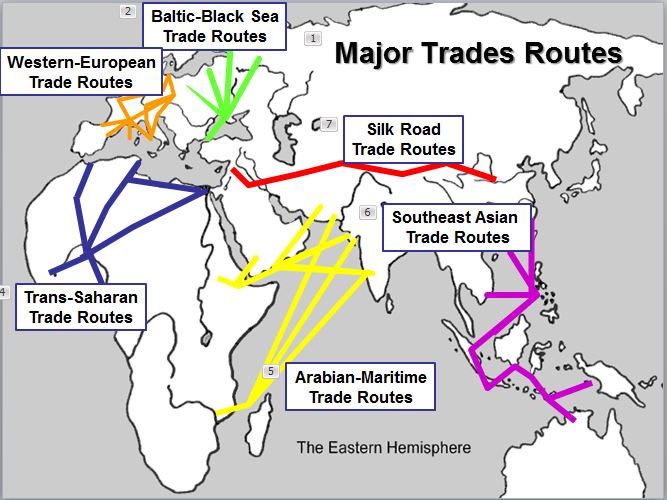 The capital of the Eastern Roman Empire was changed to Constantinople to provide political, economic, and military advantages.
The Byzantines!
SOL #7
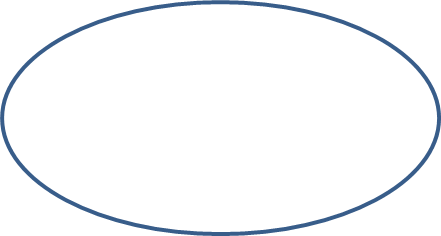 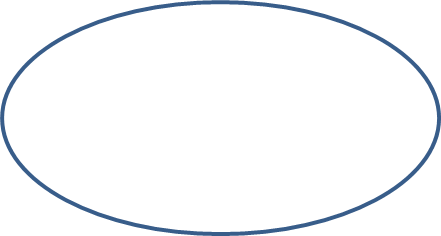 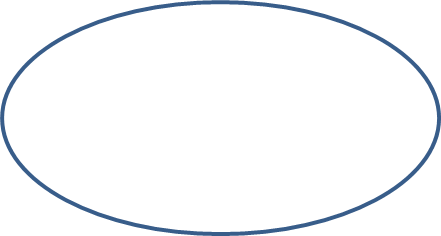 Seat of the Byzantine Empire until Ottoman conquest
Preserved classical Greco-Roman culture
Role of Constantinople
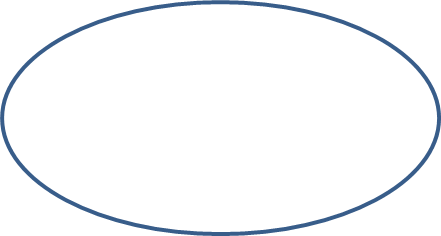 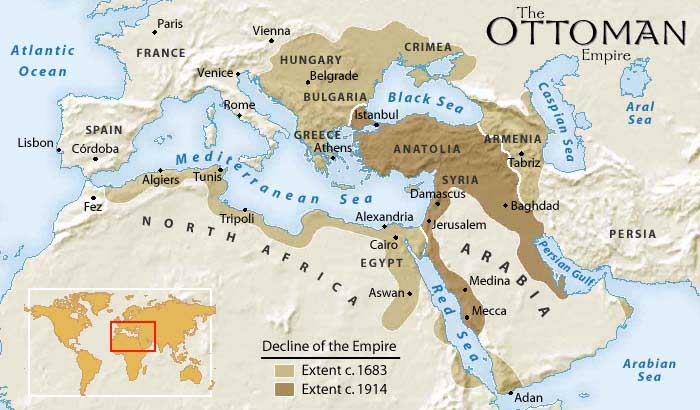 Center of trade
STANDARD WHI.7a
The capital of the Eastern Roman Empire was changed to Constantinople to provide political, economic, and military advantages.
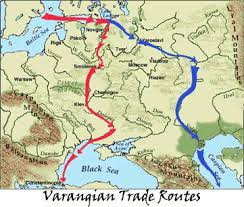 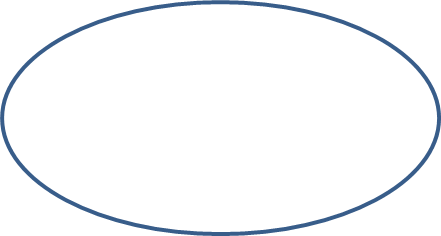 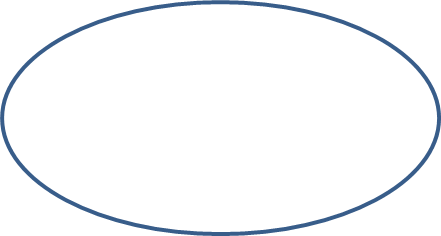 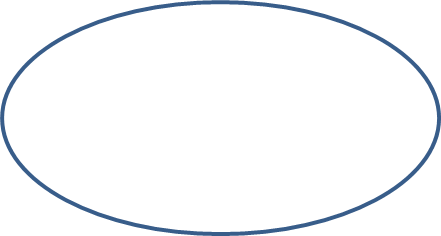 Codification of Roman law (impact on European legal codes)
Expansion of trade
Byzantine Emperor Justinian
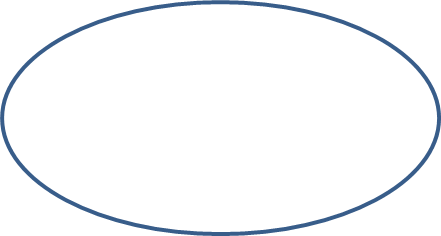 Reconquest of former Roman territories
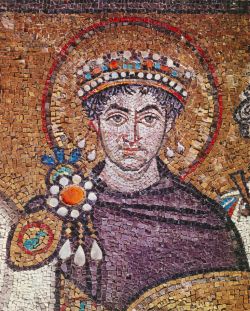 STANDARD WHI.7b
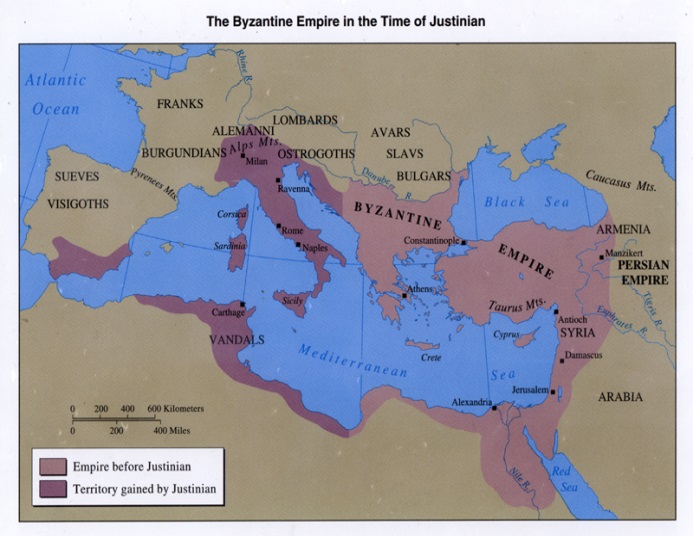 As the first to codify Roman law, Justinian provided the basis for the law codes of Western Europe.

Under Justinian, the Byzantine Empire reached its height in culture and prosperity.
Greek Orthodox Christianity and imperial patronage enabled the Byzantine Empire to develop a unique style of art and of architecture.
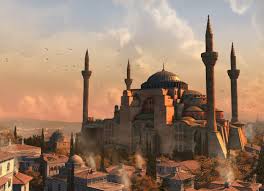 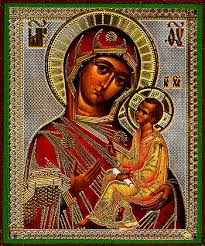 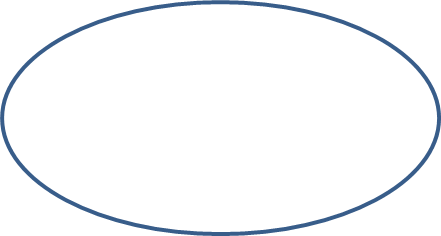 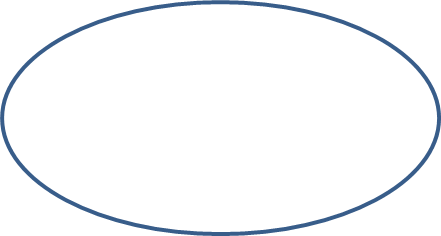 Hagia Sophia (a Byzantine domed church)
STANDARD WHI.7c
Icons (religious images)
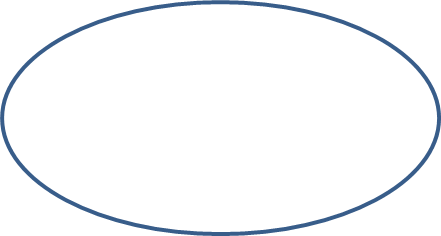 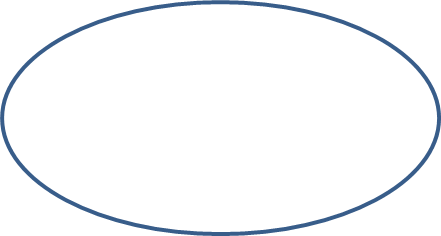 Byzantine achievements in art and architecture
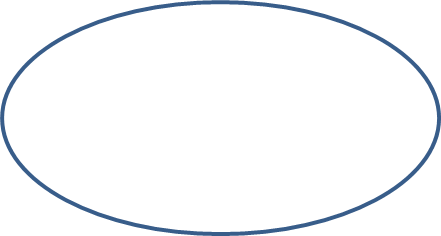 Inspiration provided by Christian religion and imperial power
Mosaics in public and religious structures
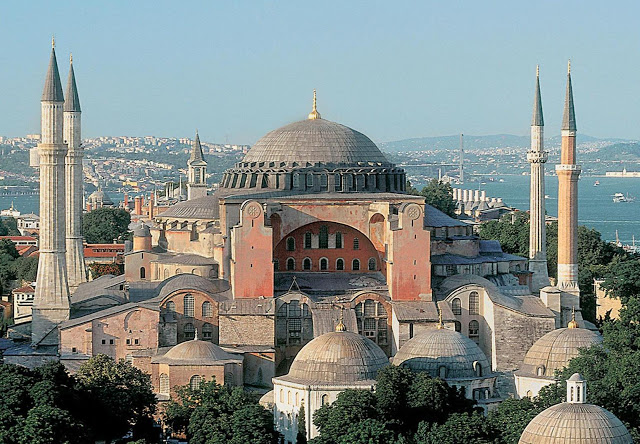 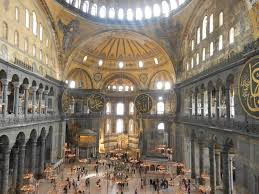 Hagia Sophia
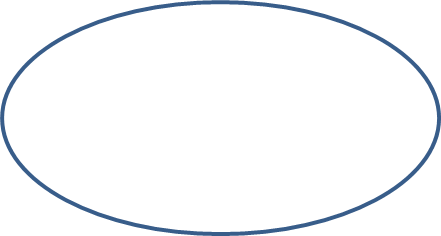 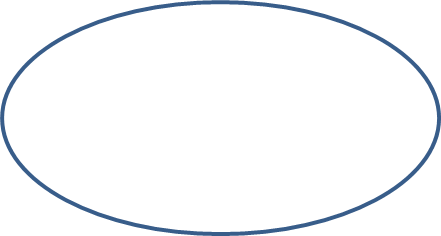 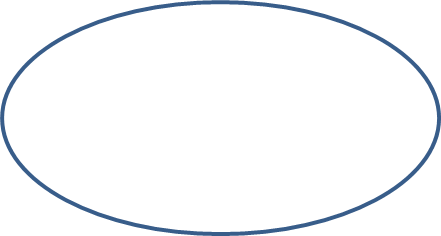 Continued flourishing of Greco-Roman traditions
Greek language (as contrasted with Latin in the West)
Byzantine culture
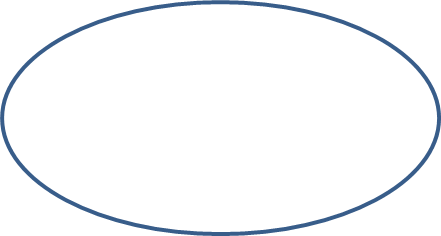 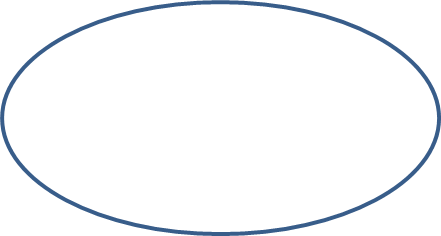 Greek and Roman knowledge preserved in Byzantine libraries
Greek Orthodox Christianity
STANDARD WHI.7c
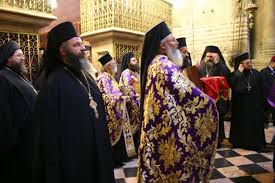 Greek and Roman traditions were preserved in the Byzantine Empire.
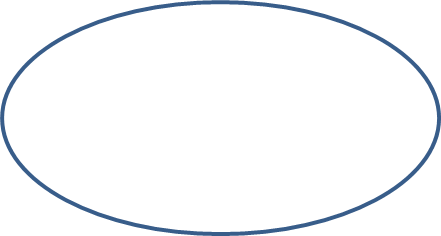 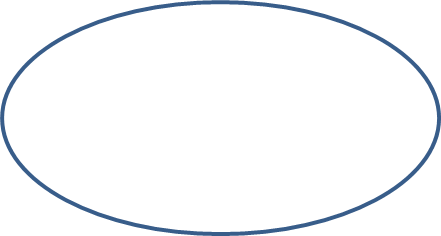 Farther from seat of power after Constantinople became capital
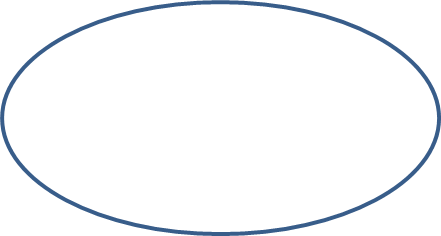 Centered in Rome
Western Church
The cultural and political differences between the Eastern and Western Roman Empires weakened the unity of the Christian Church and led to its division.
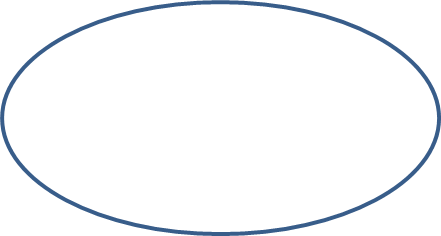 Use of Latin language in the liturgy
STANDARD WHI.7d
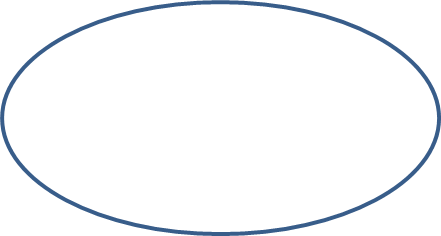 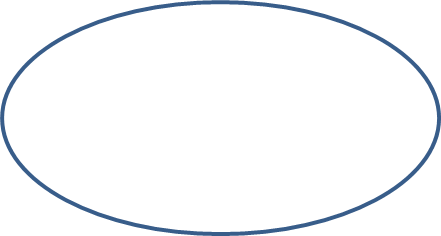 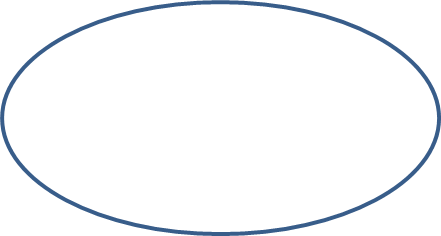 Close to seat of power after Constantinople became capital
Use of Greek language in the liturgy
Centered in Constantinople
Eastern Church
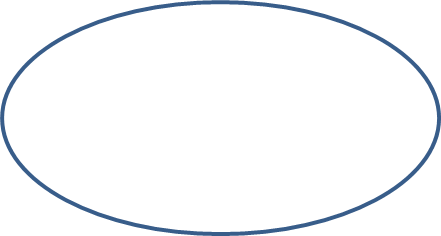 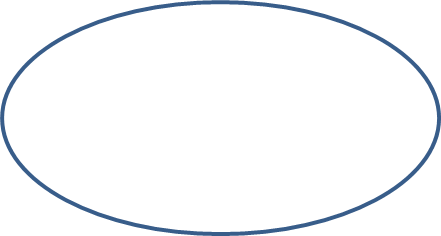 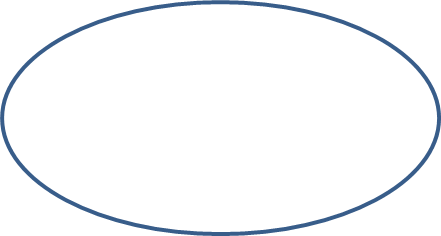 Practices such as celibacy eventually accepted in the West
Division between Western and Eastern Churches
Authority of the Patriarch accepted in the East
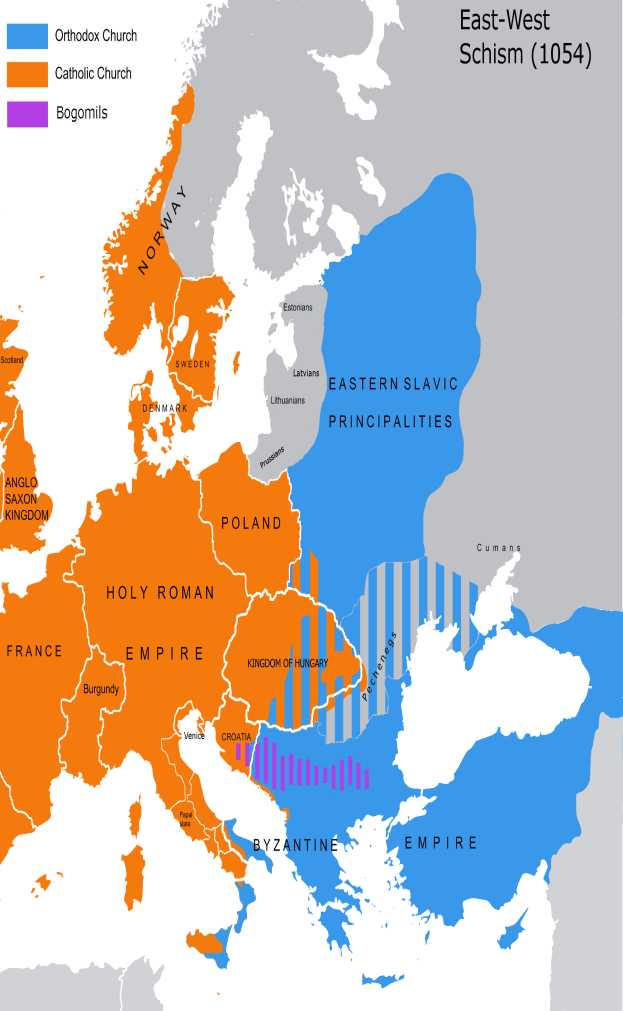 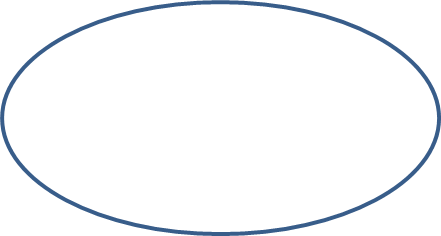 Authority of the Pope eventually accepted in the West
STANDARD WHI.7d
The cultural and political differences between the Eastern and Western Roman Empires weakened the unity of the Christian Church and led to its division.
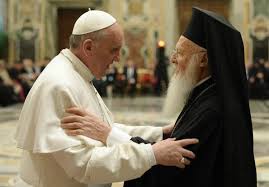 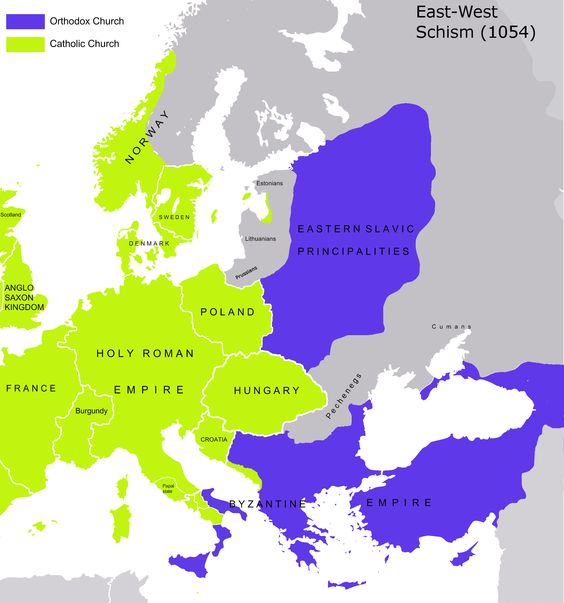 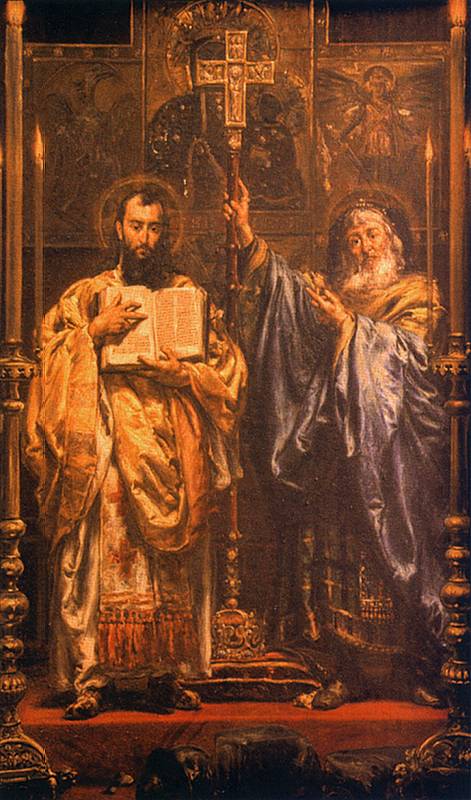 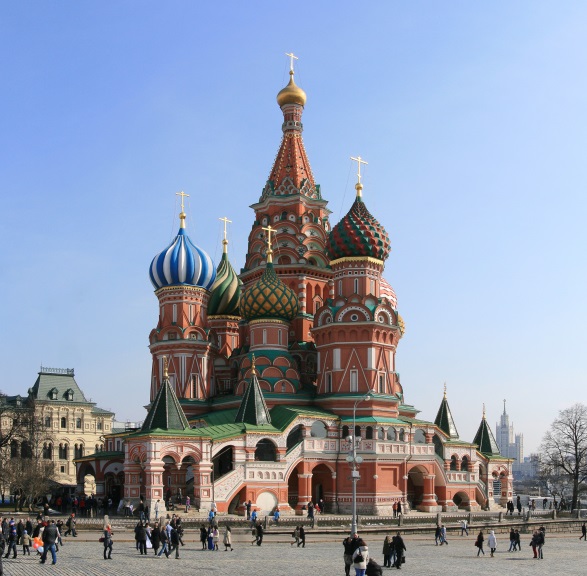 Byzantine civilization influenced Russian and Eastern European civilizations through its religion, culture, and trade.
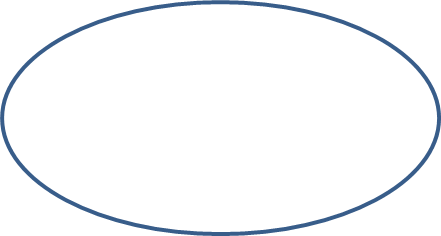 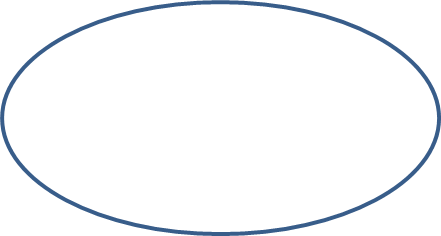 STANDARD WHI.7e
Adoption of Greek alphabet for the Slavic languages by St. Cyril (Cyrillic alphabet)
Church architecture and religious art
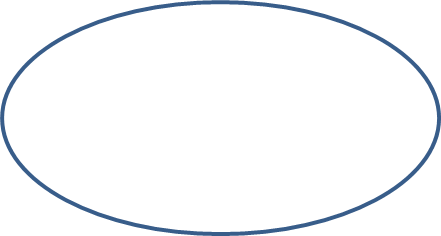 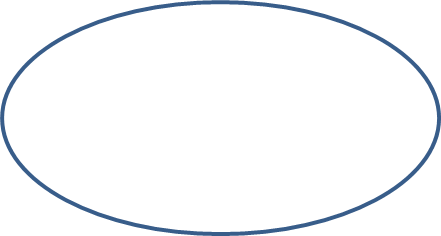 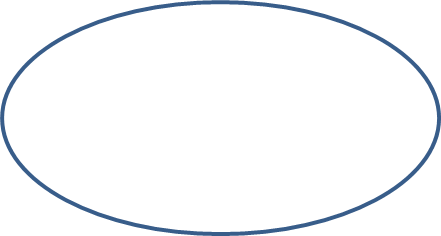 Influence of Byzantine culture on Eastern Europe and Russia
Adoption of Orthodox Christianity by Russia and much of Eastern Europe
Trade routes between Black Sea and Baltic Sea
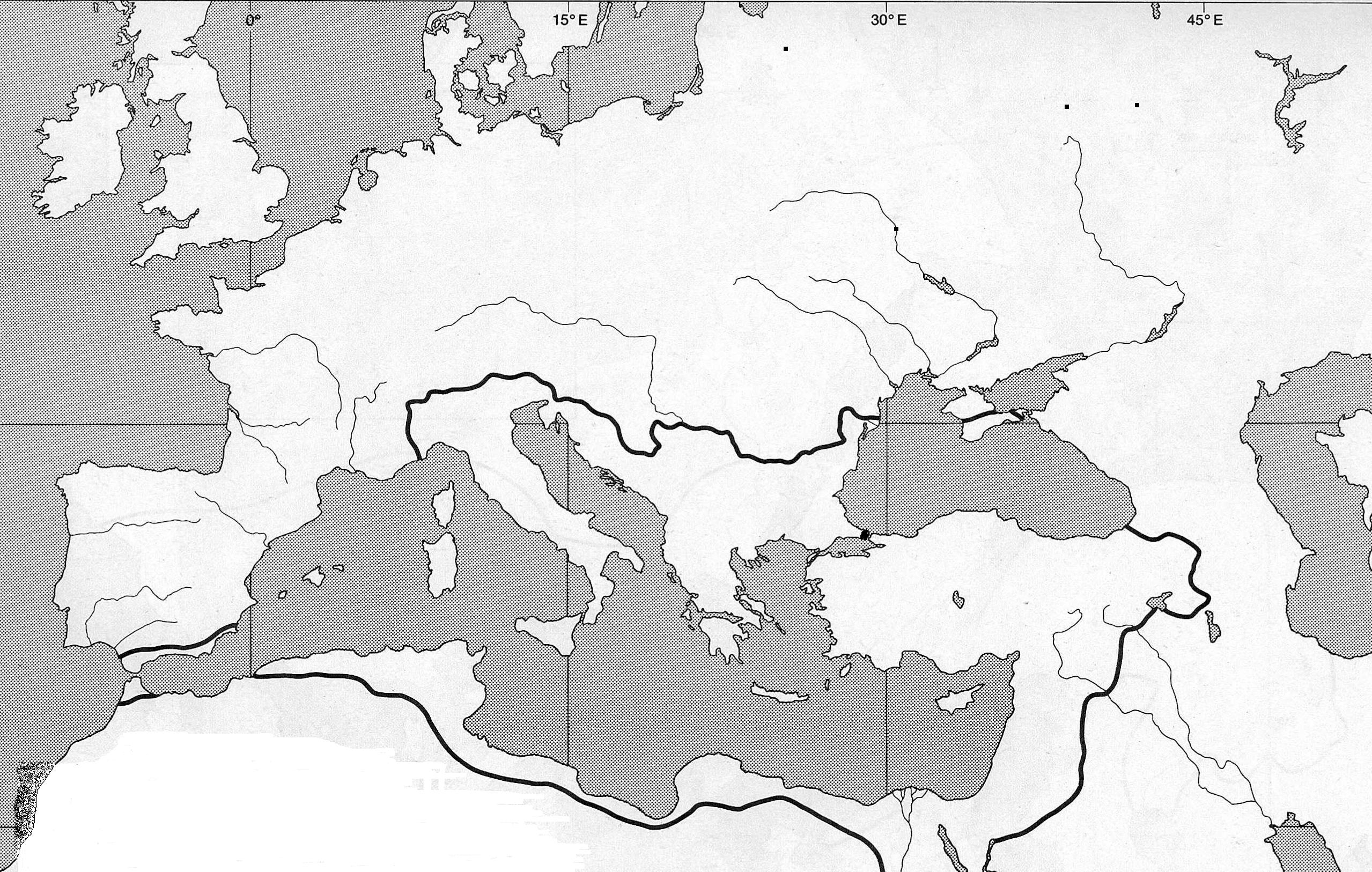 Moscow
*
Baltic Sea
Russia
England
France
Dardanelles straits
Atlantic
Balkan 
Peninsula
Black Sea
Rome
*
Constantinople
*
Spain
Aegean 
Sea
Asia Minor
*
Carthage
Tigris River
Mediterranean
Sea
Nile River Delta
Euphrates River
Jerusalem
*
Egypt
Nile River